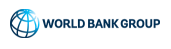 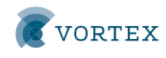 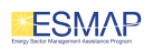 Global Wind Atlas
Global overview with the details

Presented by Jake Badger
Head of Section, Wind Resource Assessment Modelling
Department of Wind Energy
Technical University of Denmark
DTU Wind Energy


A lecture given as part of the course on:
Building Weather and Climate Services for the Energy Sector
18-20 May, Shanghai, China
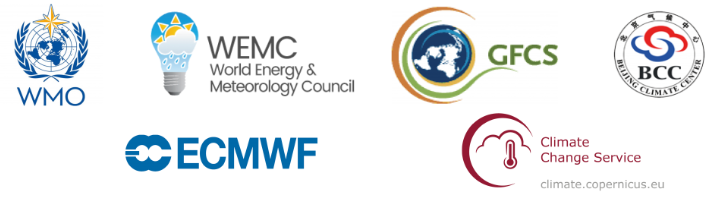 Outline
Introduction to DTU Wind Energy

Background and context of the Global Wind Atlas

The Team

The Methodology

The Service: overview

The Service: demonstration

Future developments
18/05/2018
2
Østerild Test Centre  2014
Introduction to DTU Wind Energy
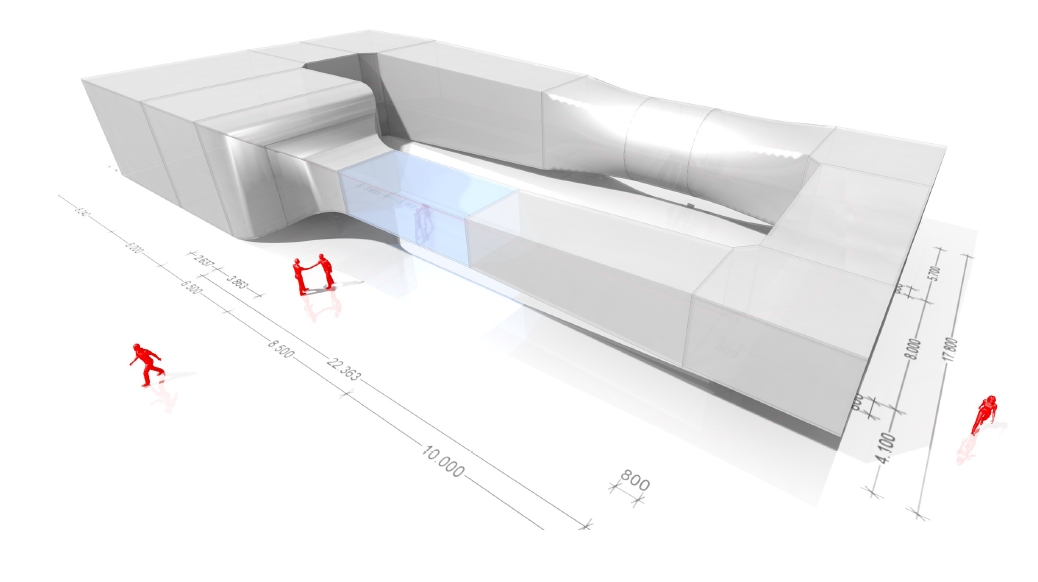 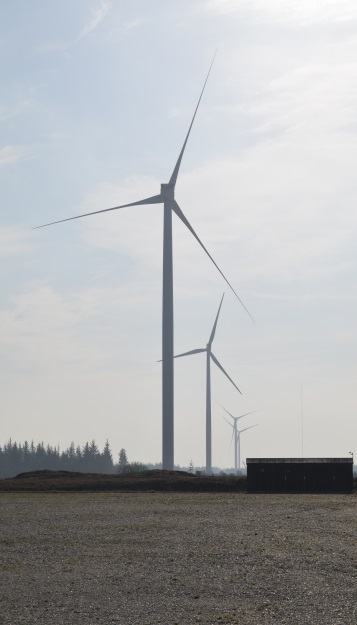 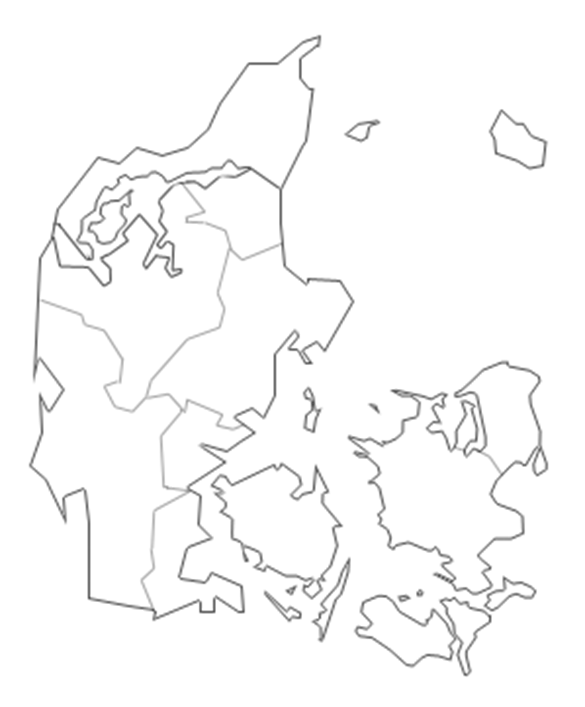 DTU Risø Campus
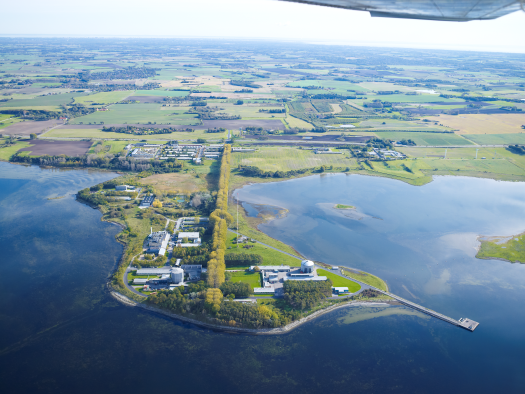 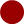 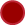 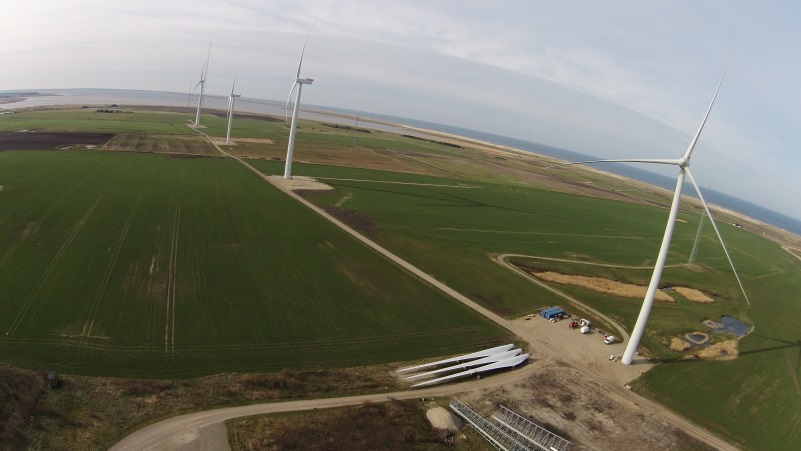 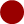 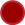 DTU Lyngby
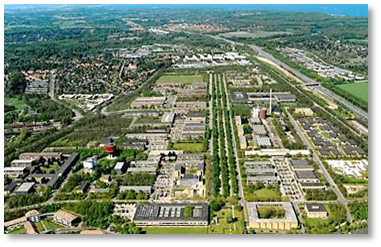 Høvsøre Test Station 2003
3
Introduction to DTU Wind Energy
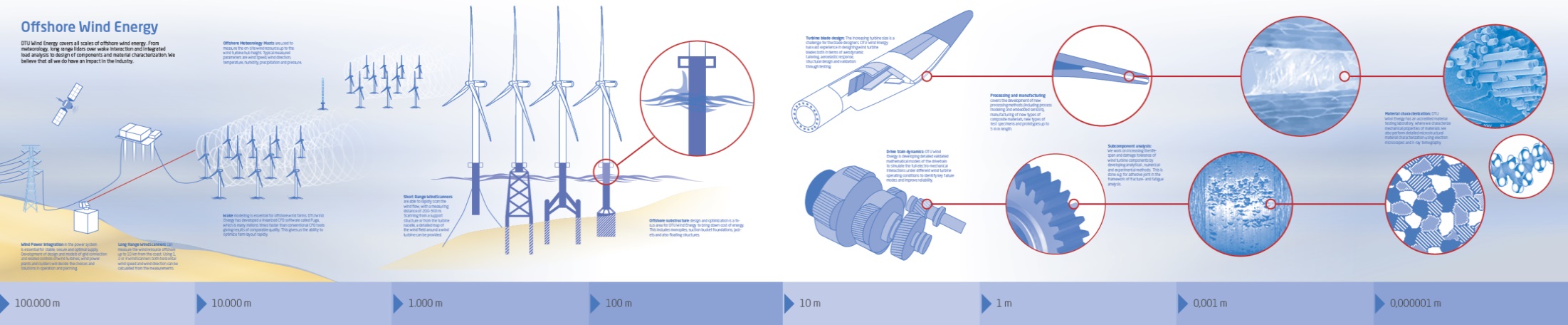 Siting and integration
Offshore wind energy
Wind turbine technology
Education and teaching
Research based consultancy and tests
18/05/2018
4
GWA validation and uncertainty
DTU Resource Assessment software: WAsP
Generalized Wind Climate from NWA
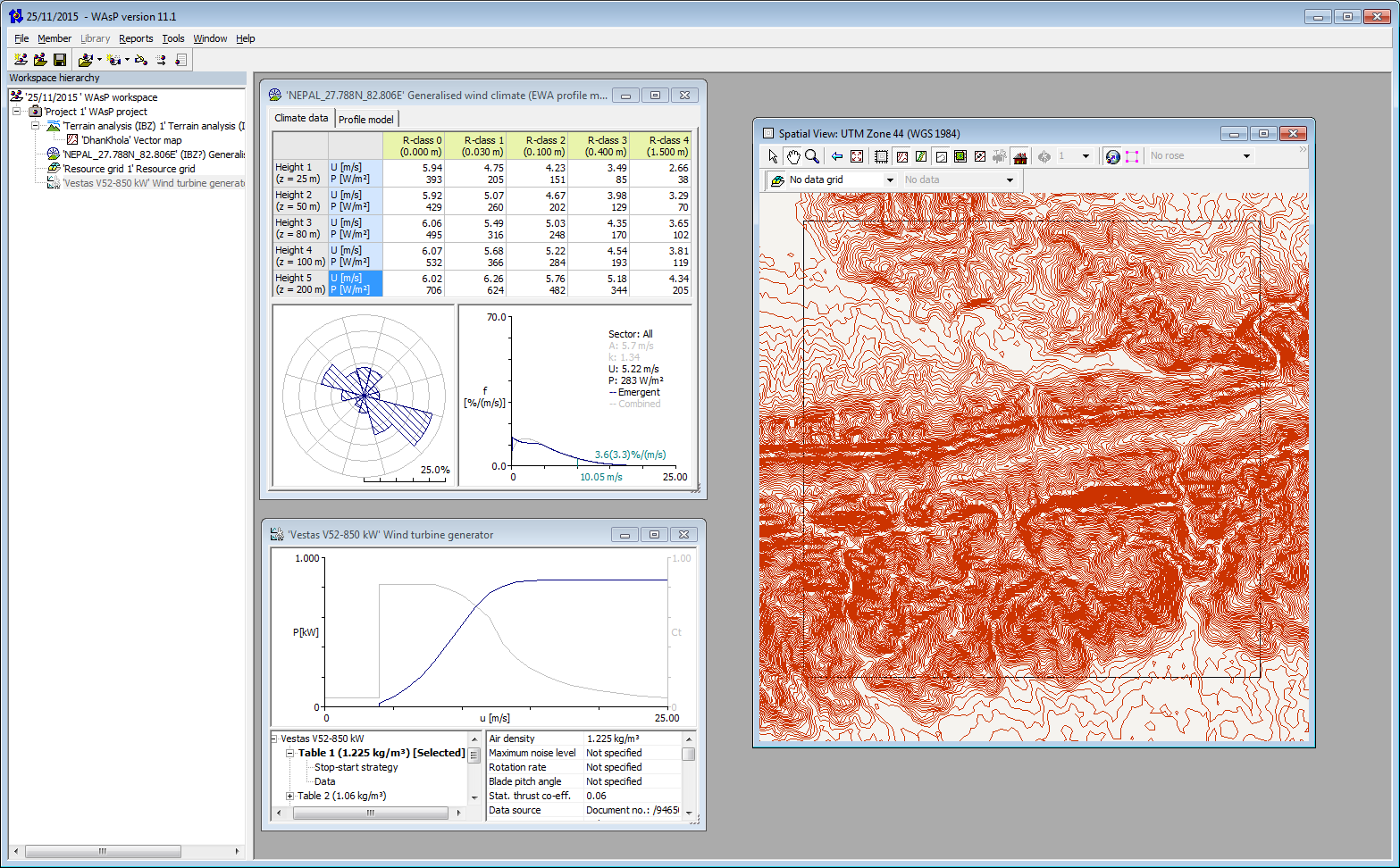 High resolution map
WAsP includes option for CFD calculation of flow corrections
Turbine power curve
5
18/05/2018
5
GWA validation and uncertainty
DTU Resource Assessment Software on the world map
Methodology global impact
National wind atlases … ■
Regional and local studies … ■
WAsP course venues … ■
Certified users … ■
30 years of development
o   More than 5000 users
o   More than 250 certified WAsP users
18/05/2018
6
Background and context of the Global Wind Atlas
23 participating CEM governments account for 80 percent of global greenhouse gas emissions
Lead countries are Denmark, Germany and Spain.+ 11 countries and EC
Global Wind Atlas by DTU Wind Energy



Funded by


Energy Technology development and Demonstration (EUDP)
Coordinated by
International Renewable Energy Agency (IRENA)
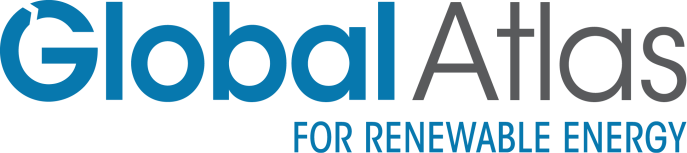 Global Wind Atlas 
GWA 1.0
2015
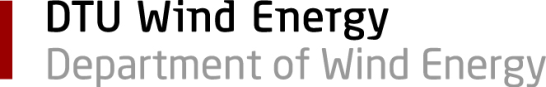 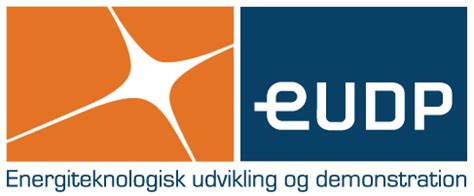 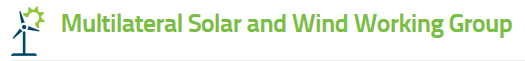 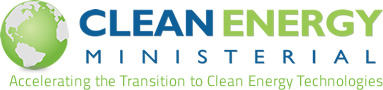 18/05/2018
7
GWA validation and uncertainty
Background and context of the Global Wind Atlas
Next step of Global Wind Atlas (GWA 2.0) 2017
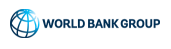 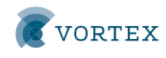 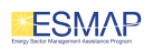 www.globalsolaratlas.info
www.globalwindatlas.info
www.energydata.info
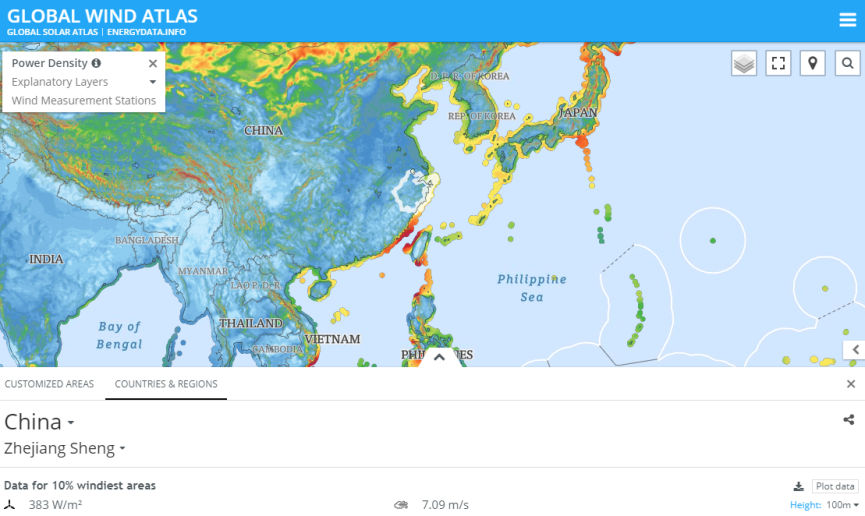 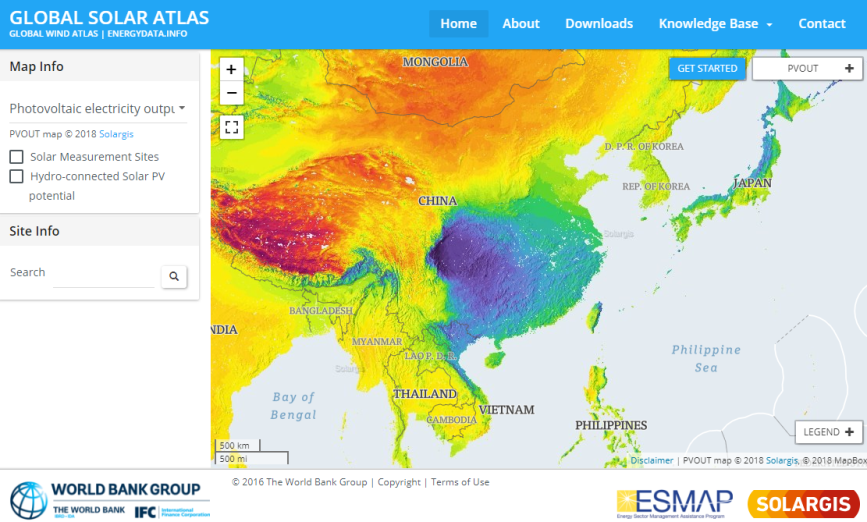 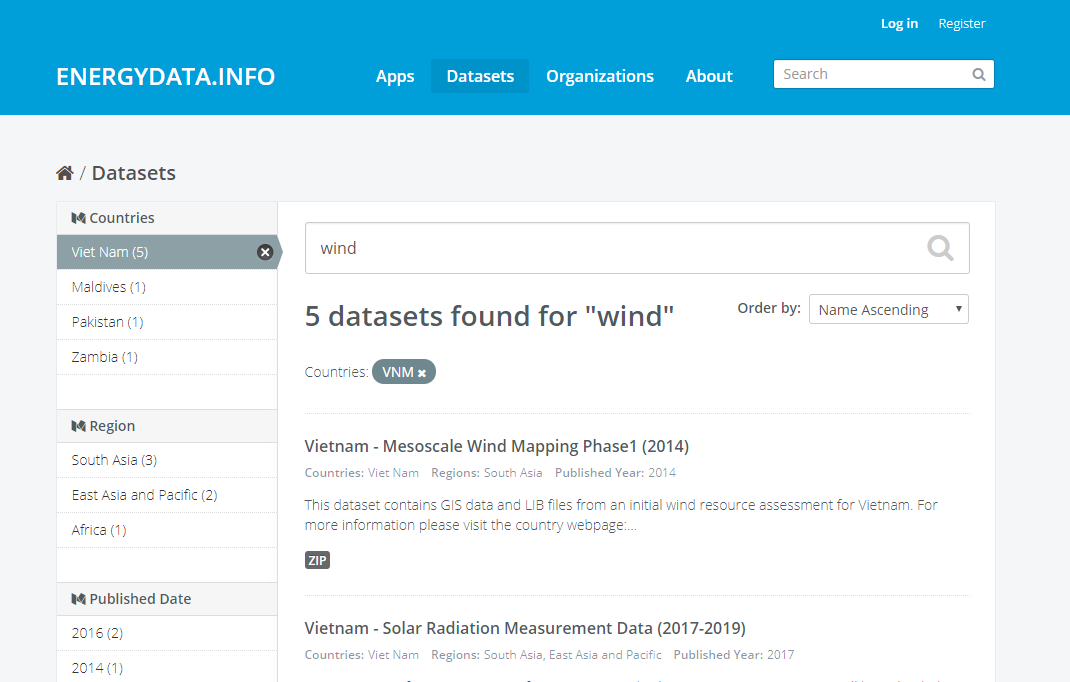 18/05/2018
8
The Team
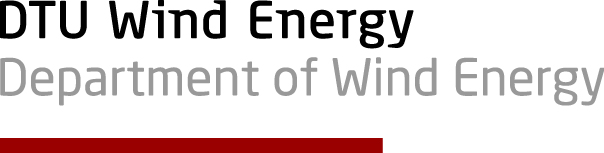 DTU Wind Energy





J Badger, B Hansen, N Davis, B Olsen, A Hahmann, N Mortensen, J Hansen


Nazka Mapps							





I Bauwens, I Dautashvil, D Codrescu, A Vaidya
World in a Box



 and colleagues	
						
D Heathfield, M Onninen
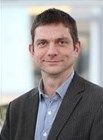 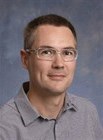 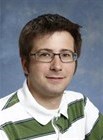 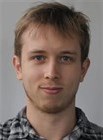 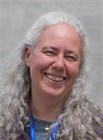 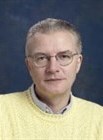 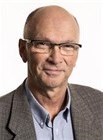 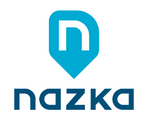 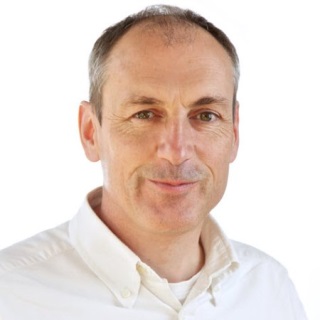 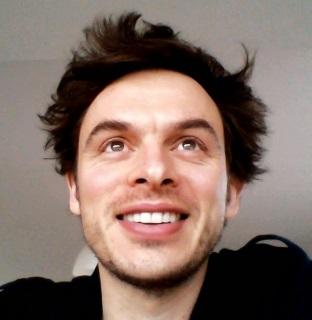 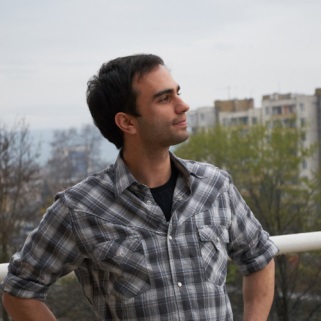 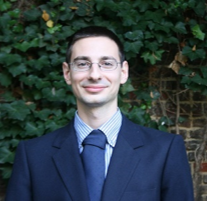 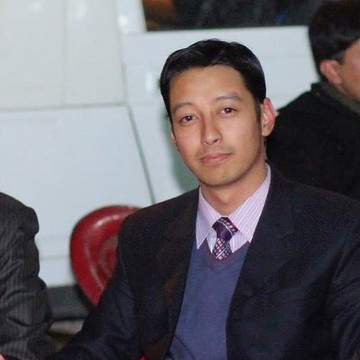 18/05/2018
9
The Team
Vortex





O Lacave, P Casso, G Lizcano, A Bosch


World Bank




O Knight, T P Nguyen, S Krohn
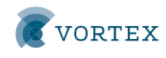 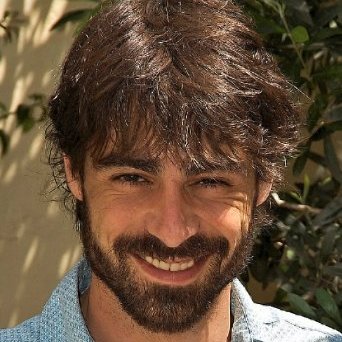 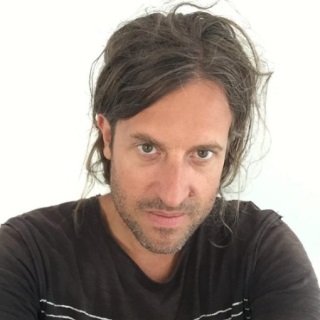 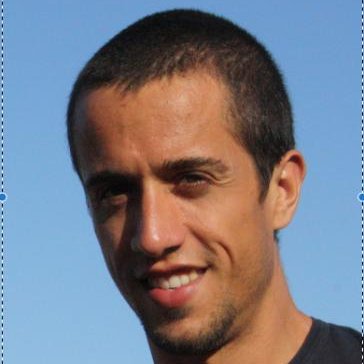 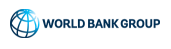 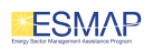 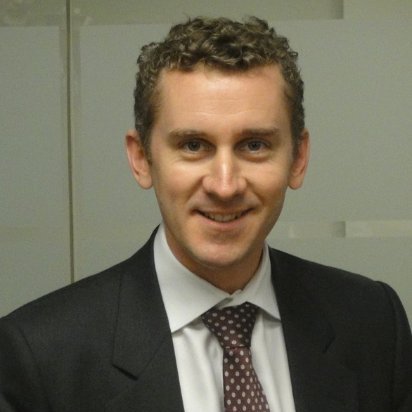 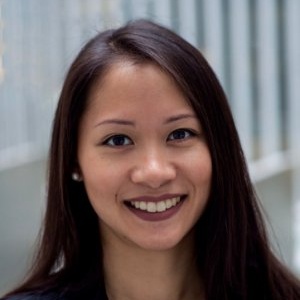 18/05/2018
10
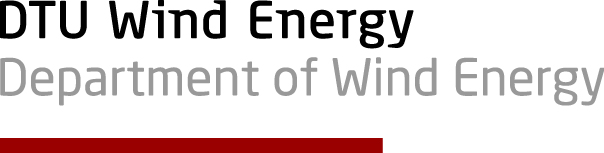 Global Wind Atlas model chain
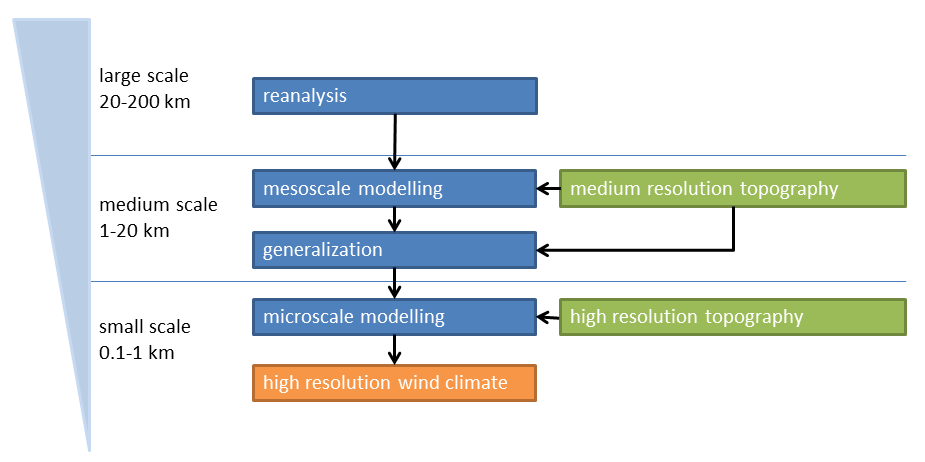 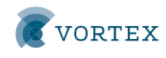 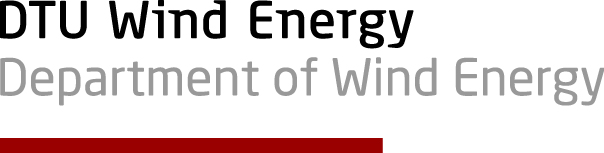 18/05/2018
11
Mesoscale modelling
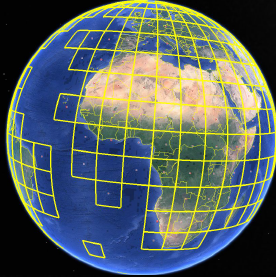 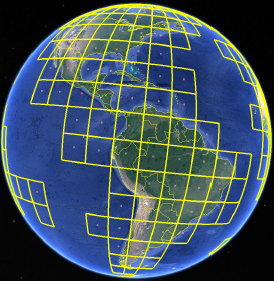 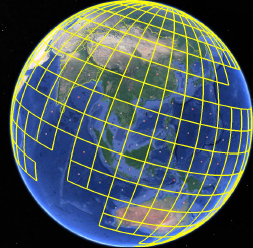 310 WRF mesoscale modelling tiles
Each is  9 x 9 degrees (+buffer)
Resolution is 9km 
ERA-Interim reanalysis provides the boundary conditions 
Sampled from period 1997-2016
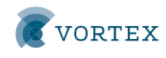 18/05/2018
12
ERA-Interim reanalysis at ~70 km resolution
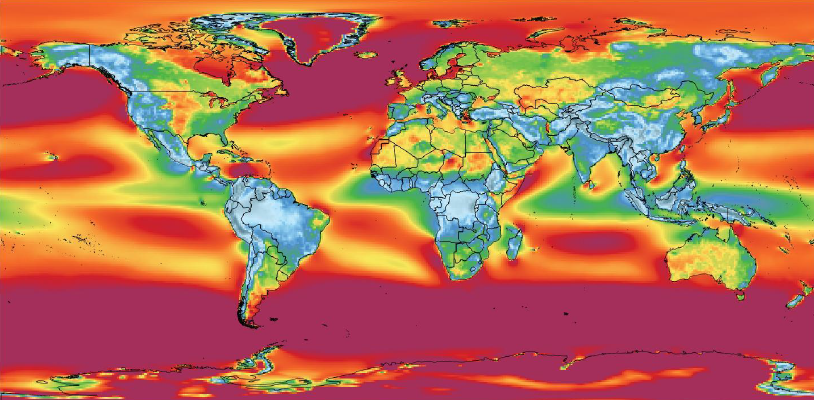 Resolution not high enough
Reanalysis ECMWF ERA-Interim 1997-2016 average wind speed at 100 m a.s.l.
18/05/2018
13
Mesoscale downscaling at 9 km resolution
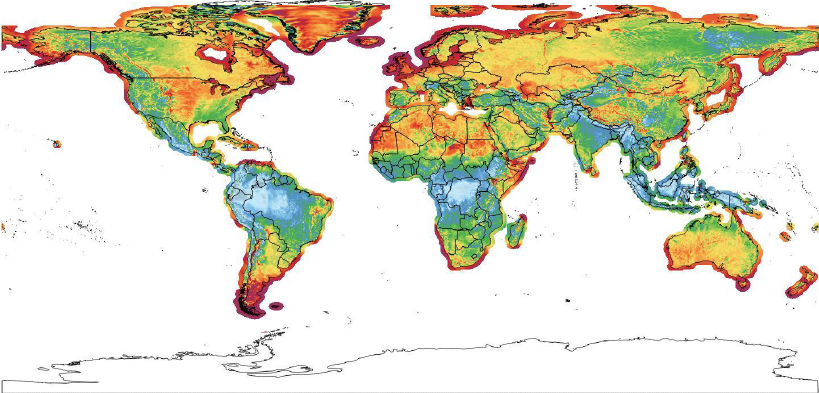 Resolution not high enough
Vortex WRF Downscaling driven by ERA-Interim 1997-2016 average wind speed at 100 m a.s.l.
18/05/2018
14
The need for downscaling
Mesoscale modelling
Microscale modelling
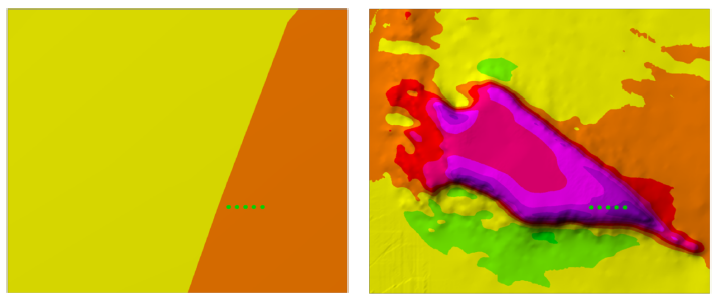 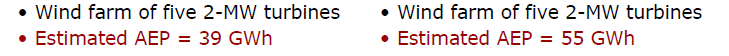 18/05/2018
15
GWA validation and uncertainty
The need for downscaling
18/05/2018
16
GWA validation and uncertainty
Global Wind Atlas model chain Generalization
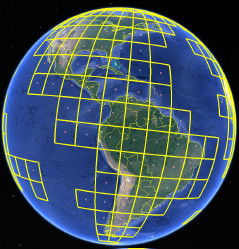 Each mesoscale model grid point climate is generalized




The purpose of generalization
to express  wind climate in a standardized way 
to remove the impacts of the mesoscale  topography on the local winds
To prepare input for microscale modelling
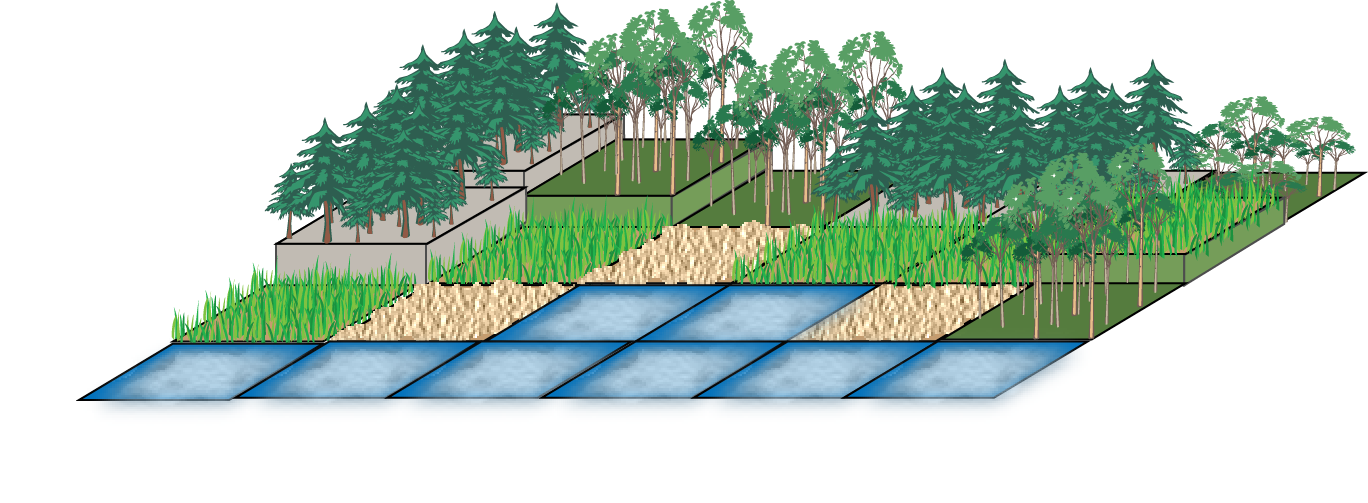 Result: wind climate for flat terrain with uniform roughness
18/05/2018
17
Global Wind Atlas model chain Generalization
Before
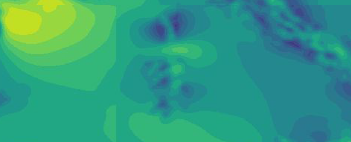 Mesoscale modelling performed on overlaping domains on native modelling grids

Generalized wind climate  regridded to regular longitude latutide grid

Slight difference in wind climate at mesoscale  boundaries 

Interpolation performed between domains
After
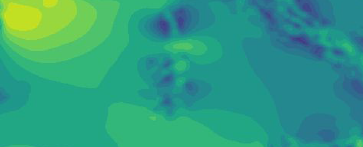 18/05/2018
18
Global Wind Atlas model chain microscale modelling
2439 jobs required to cover land and 30 km offshore

Calculation system runs WAsP-like microscale modelling over vast areas using many computer nodes.

It manages and despatches inputs 
Generalized reanalysis winds
High resolution elevation and surface roughness data

First pass, sample spacing is 1 km 

Second pass, sample spacing 250 m
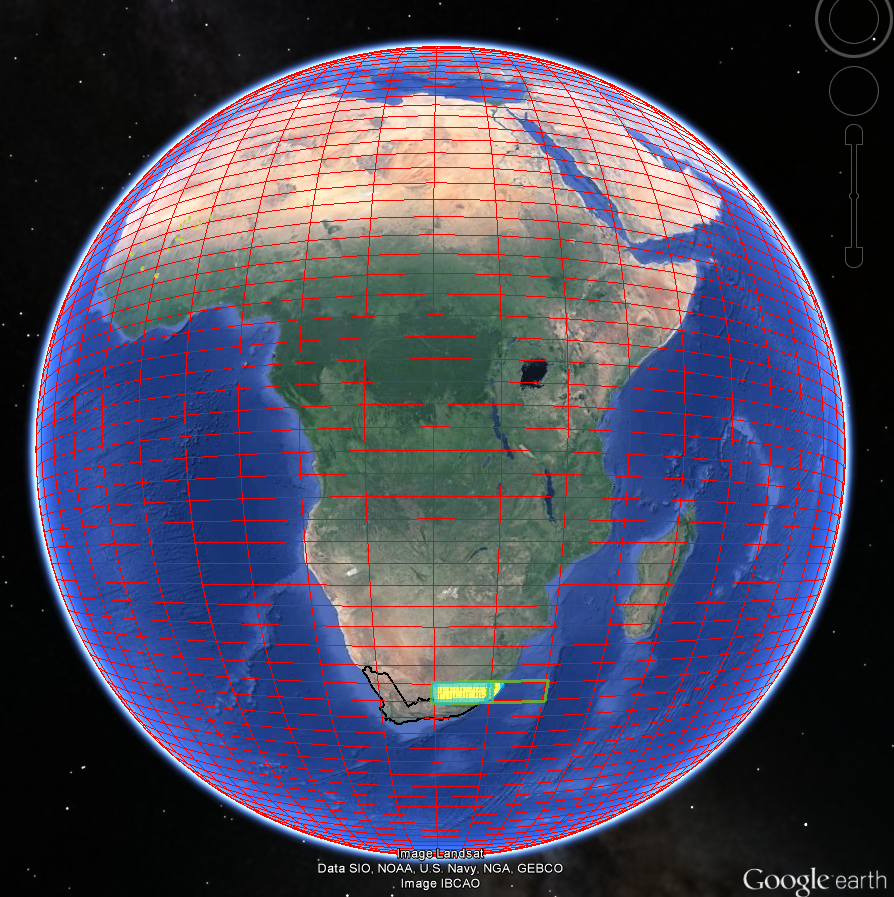 18/05/2018
19
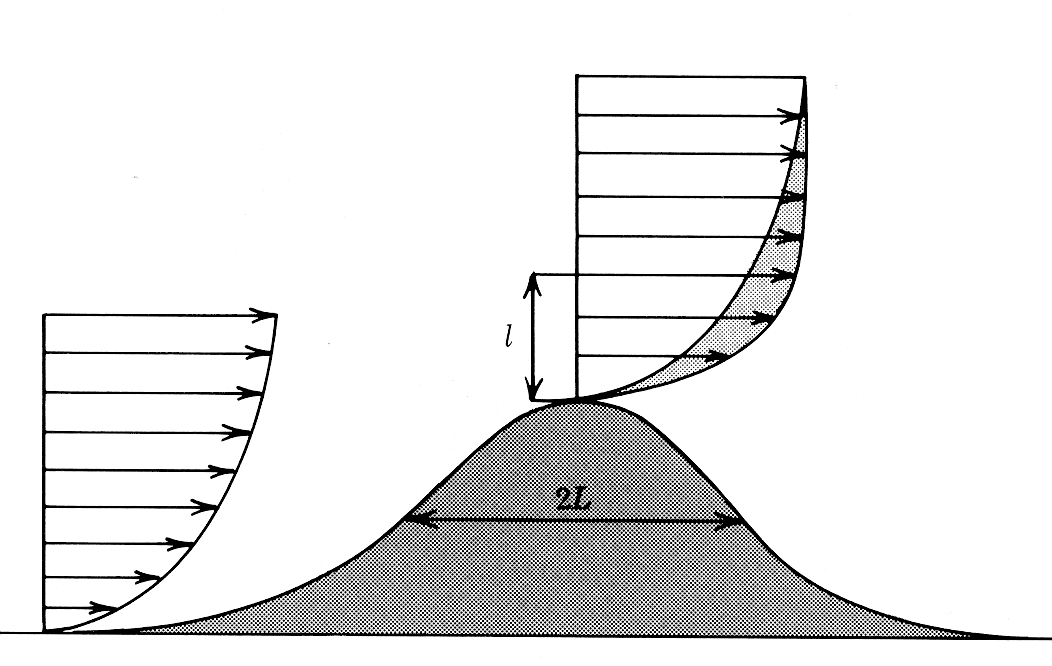 Microscale Orographic speed-up
Handled by WAsP modelling
Winds speed up on hills

Winds slow down in valleys
Modification of the wind profile
18/05/2018
20
MicroscaleSurface roughness length
Handled by WAsP modelling
18/05/2018
21
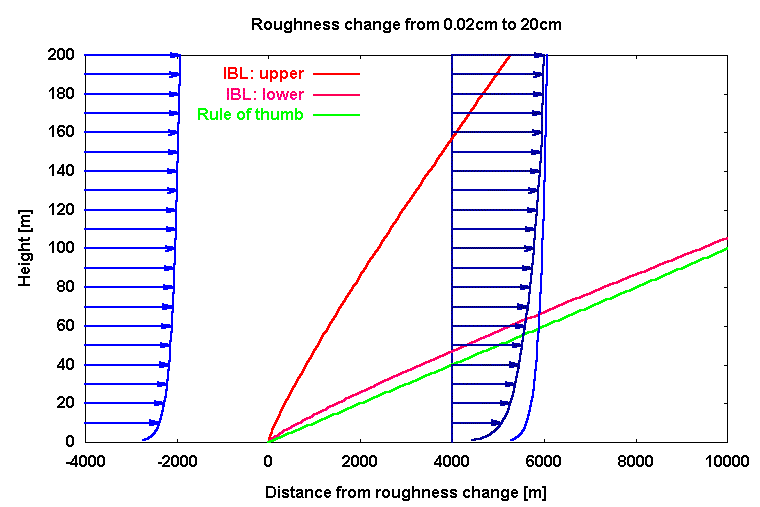 Unchanged profile
Transition profile
New log-profile
MicroscaleSurface roughness length
Handled by WAsP modelling
Rule of thumb:    1:100
18/05/2018
22
Datasets terrain: elevation and roughness
Elevation 

Viewfinder, compiles SRTM and other datasets 	resolution 90 - 30 m, 	remapped on 150 m grid

Land cover 

ESA GlobCover					resolution 300 m		

Modis, land cover classification 			resolution 500 m, 	for gap filling.
18/05/2018
23
A tour of the website
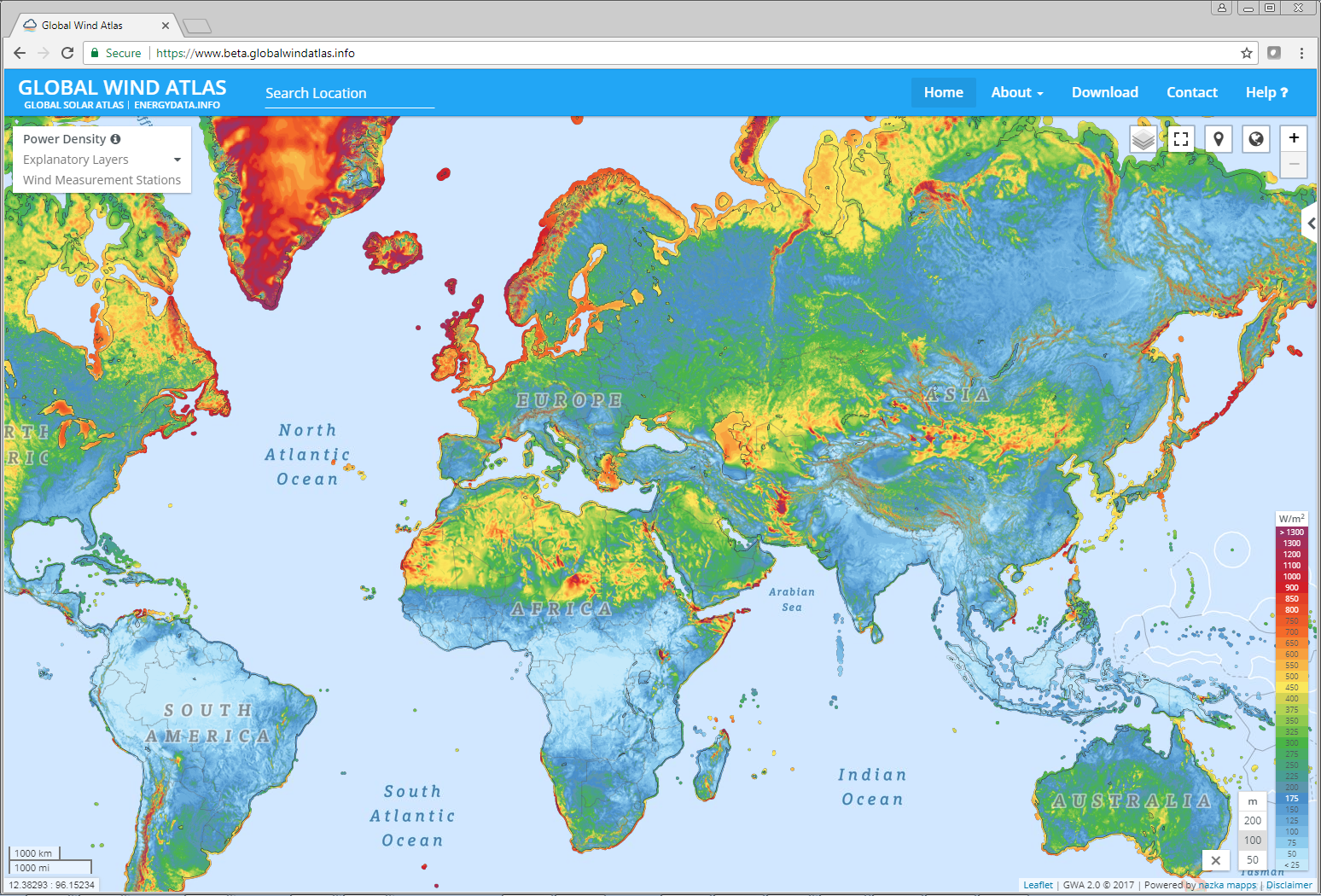 The website has been completely reinvented
More user friendly
More intuitive and interactive
Search and navigation functions

Simplified   
Fewer and most relevant layers remain
Many of the same analysis tools remain

Download possibilities
Documentation
18/05/2018
24
Launch of Global Wind Atlas 2.0 at WindEurope
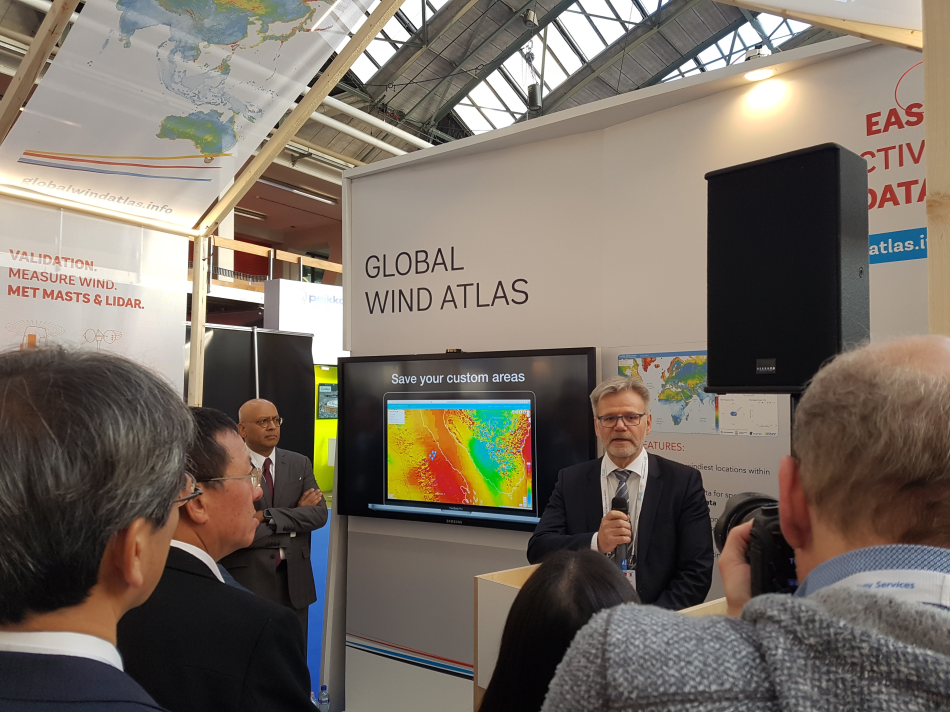 High Profile 
Ranjit Lamech, Director at World Bank’s Energy & Extractives
Jens-Otto Horslund, Ambassador of Denmark to the Netherlands
Laurent Humbert, Engineering Manager at EREN Groupe
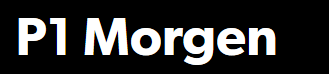 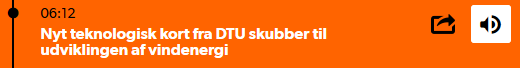 globalwindatlas.info
18/05/2018
25
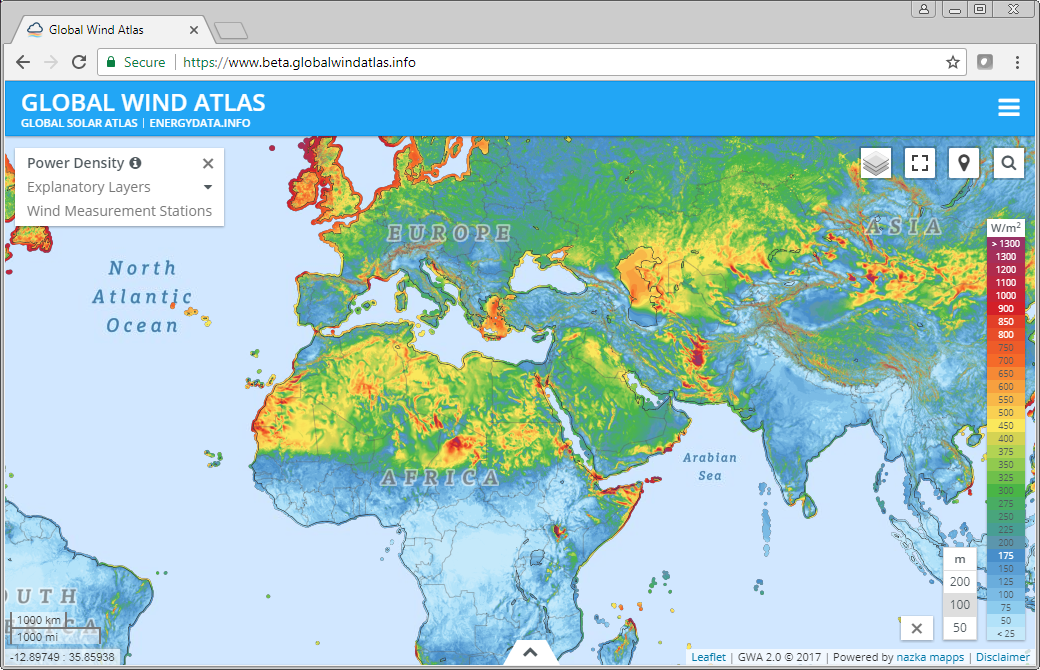 26
GWA validation and uncertainty
18/05/2018
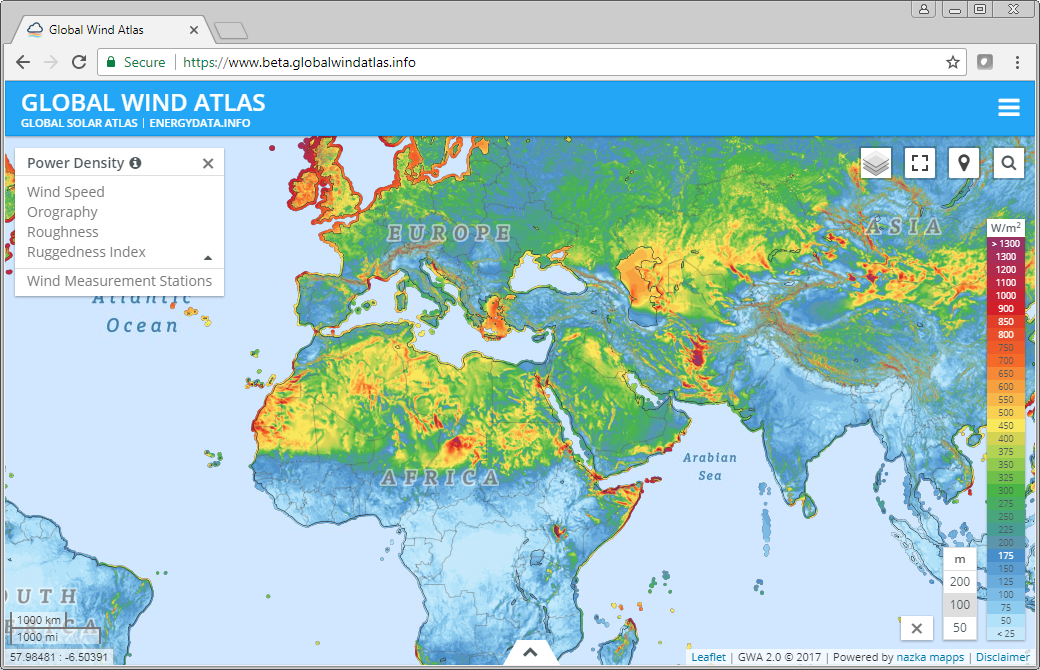 18/05/2018
27
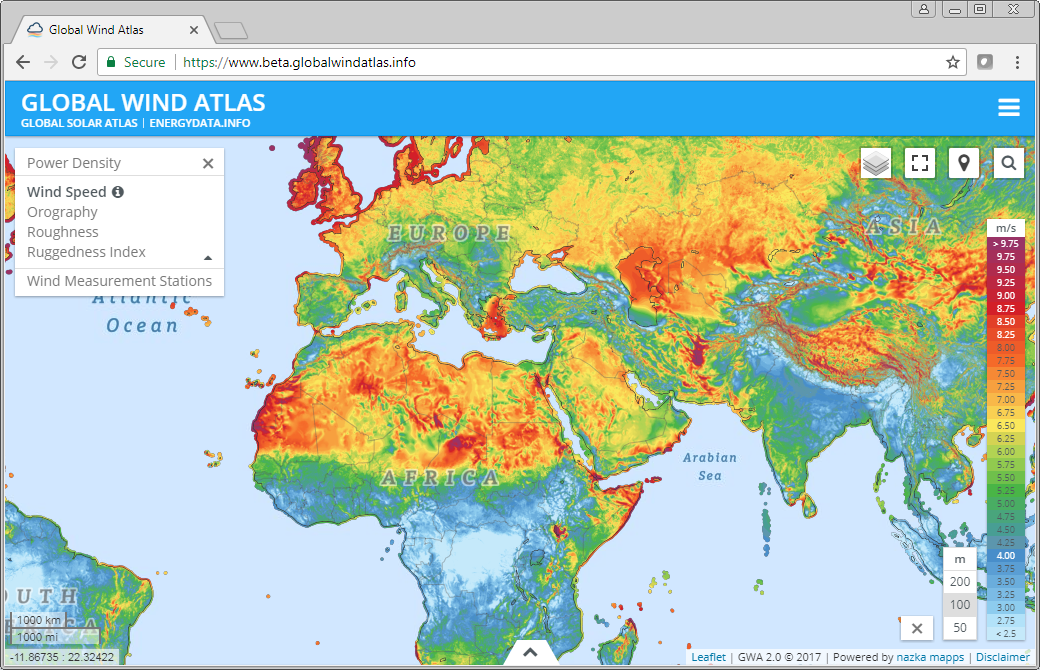 18/05/2018
28
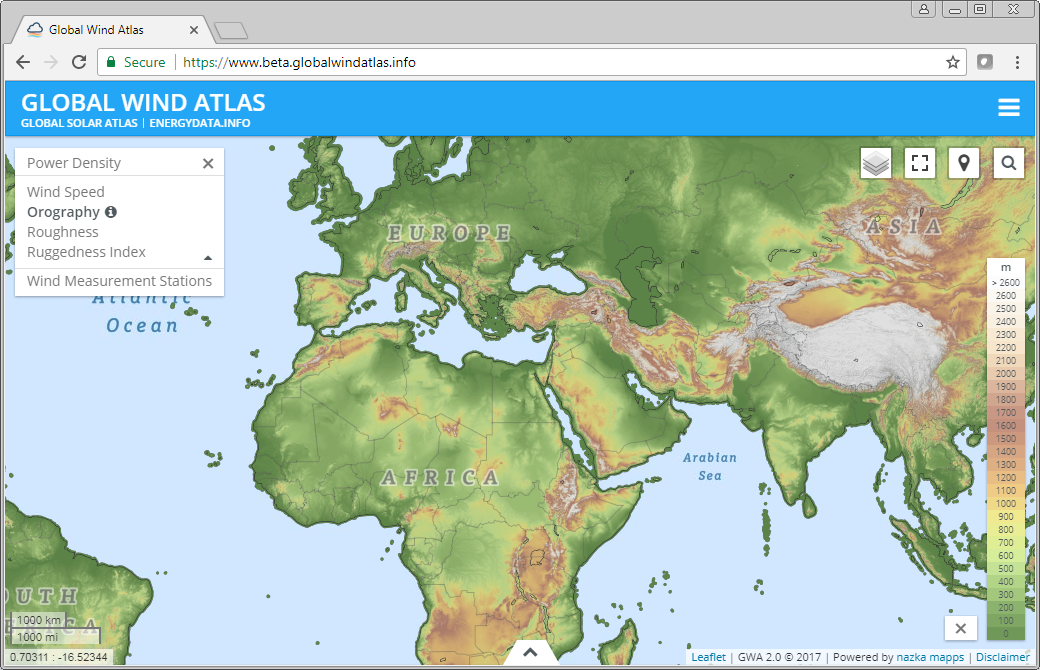 18/05/2018
29
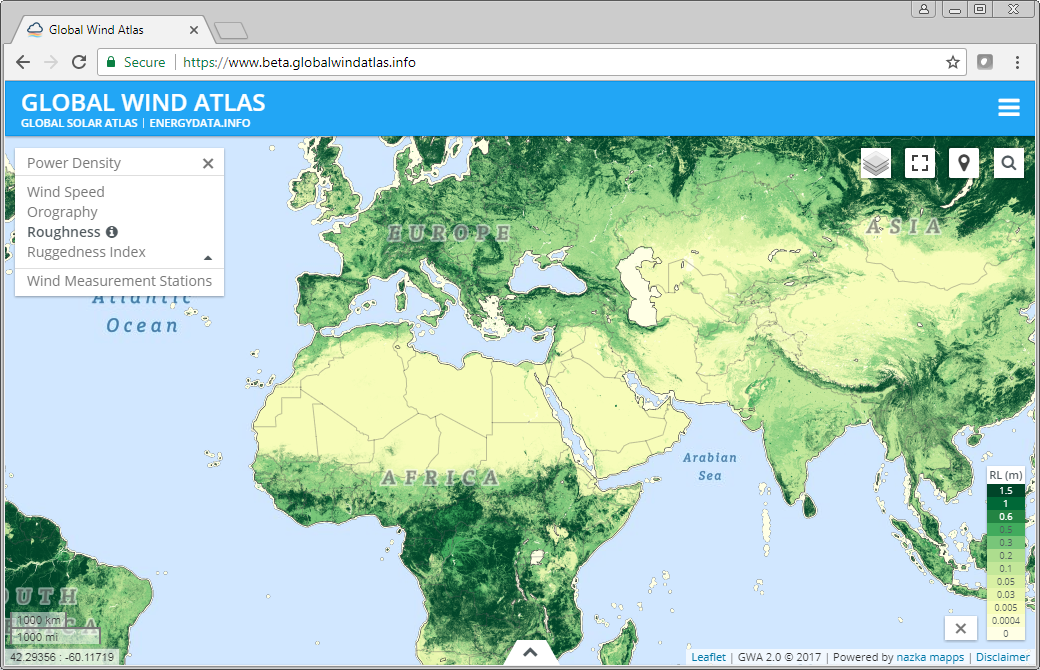 18/05/2018
30
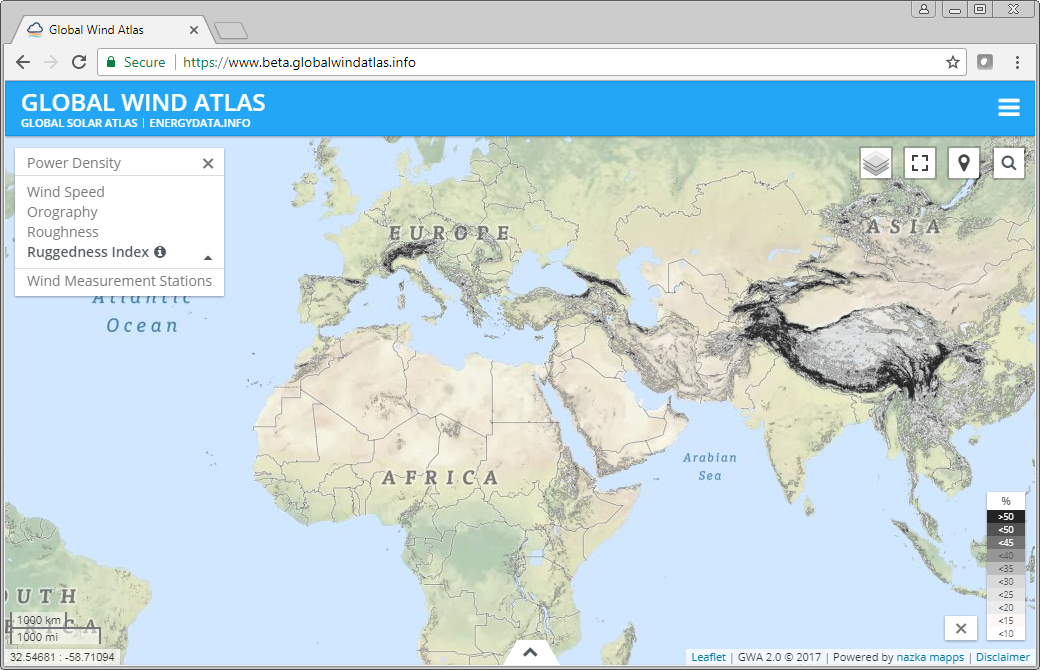 18/05/2018
31
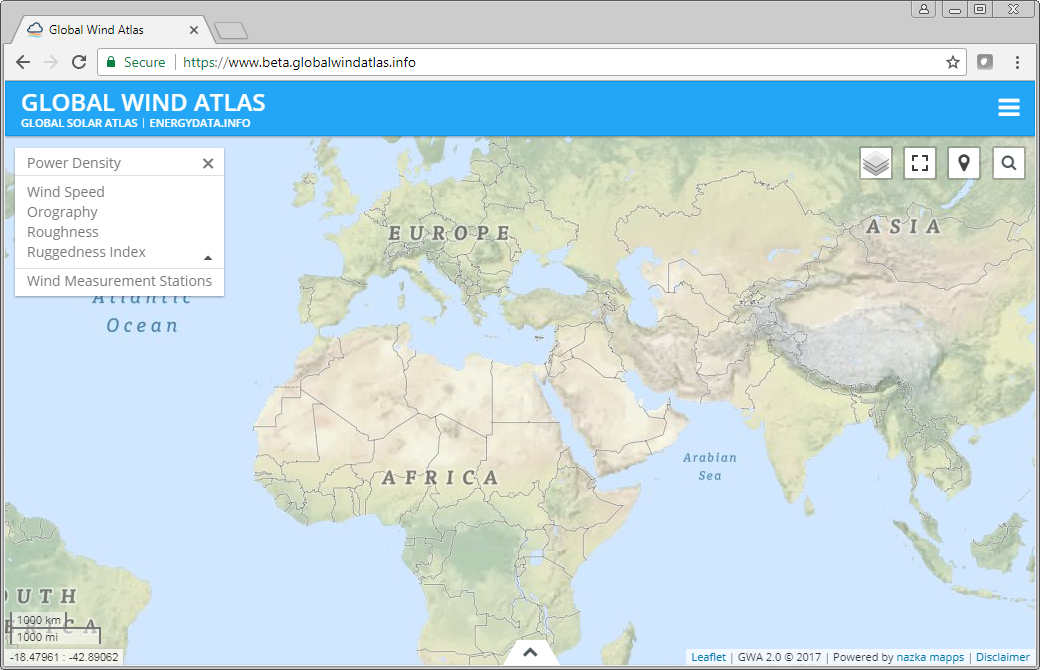 18/05/2018
32
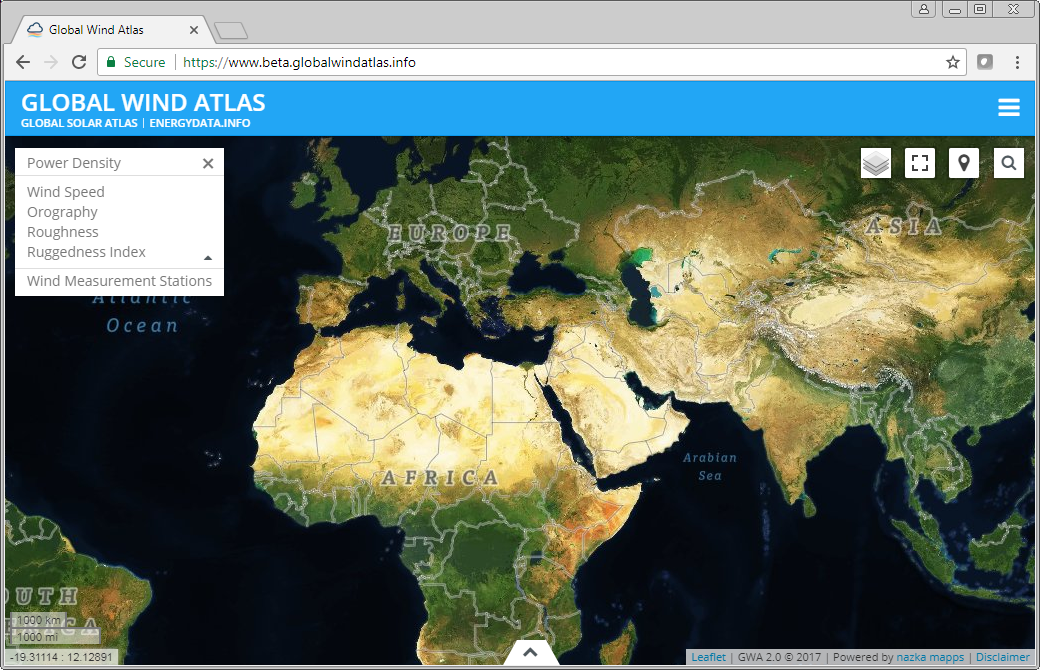 18/05/2018
33
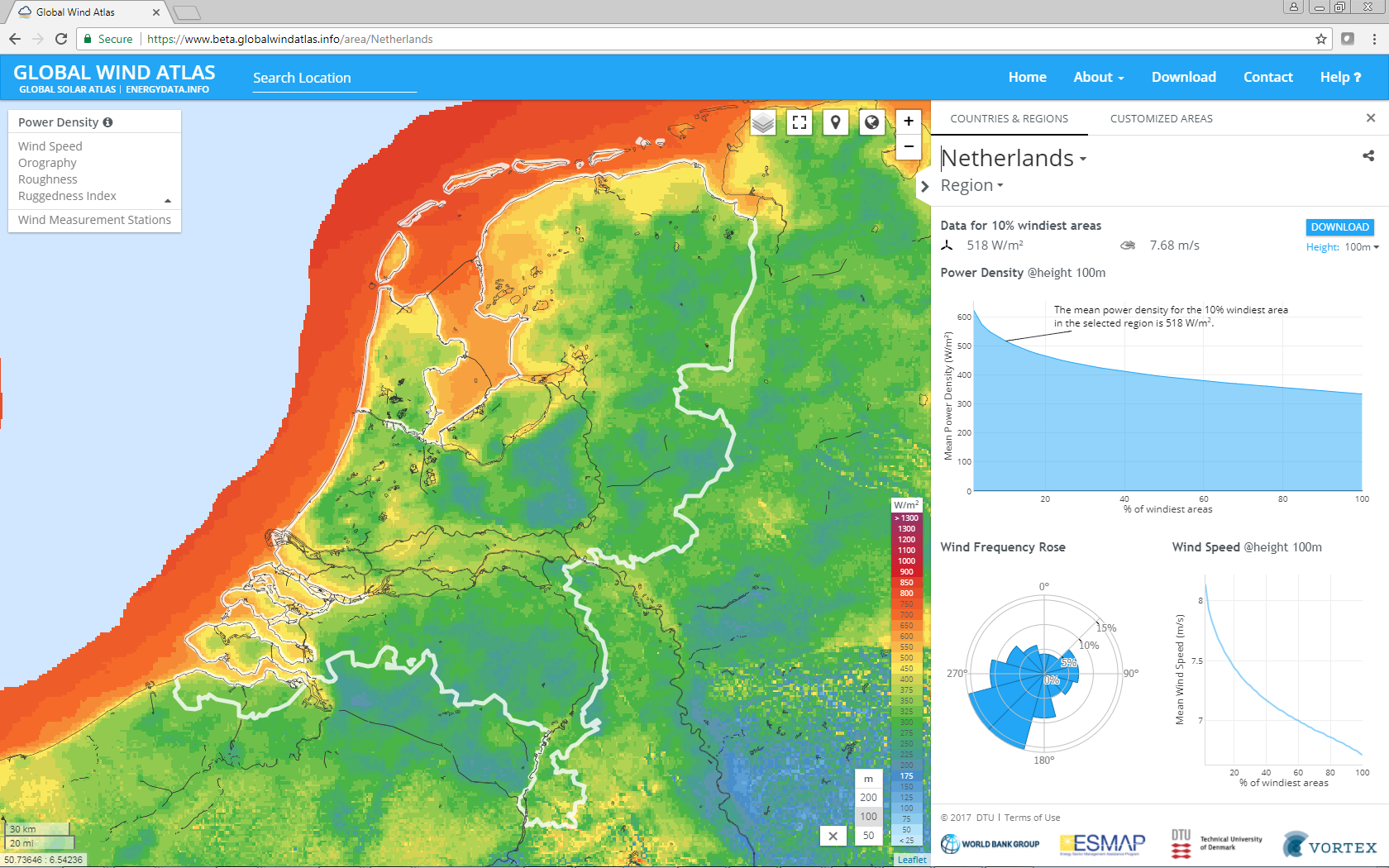 19/05/2018
34
GWA validation and uncertainty
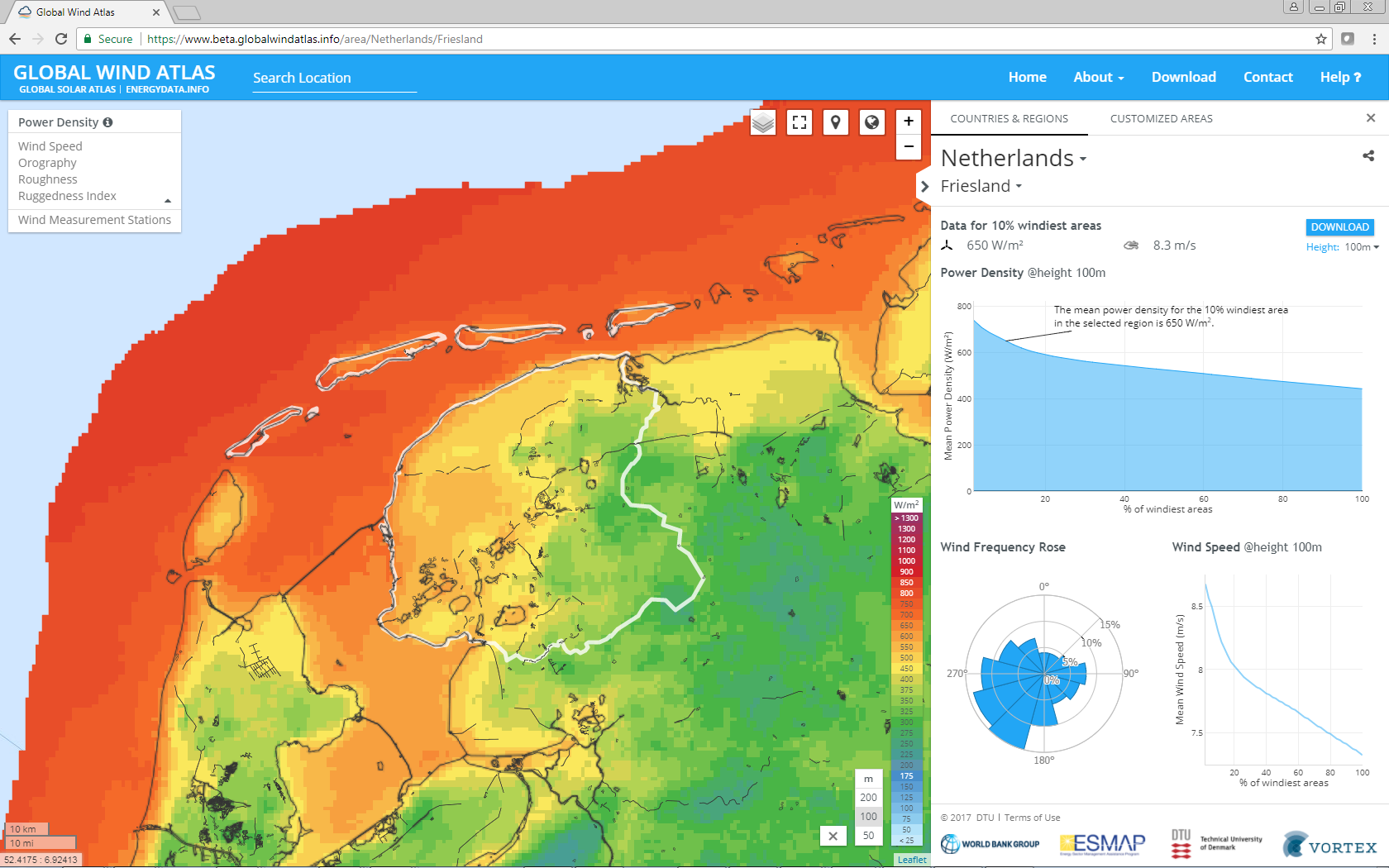 10 % windiest area 
 power density at 100m
650 W/m2
19/05/2018
35
GWA validation and uncertainty
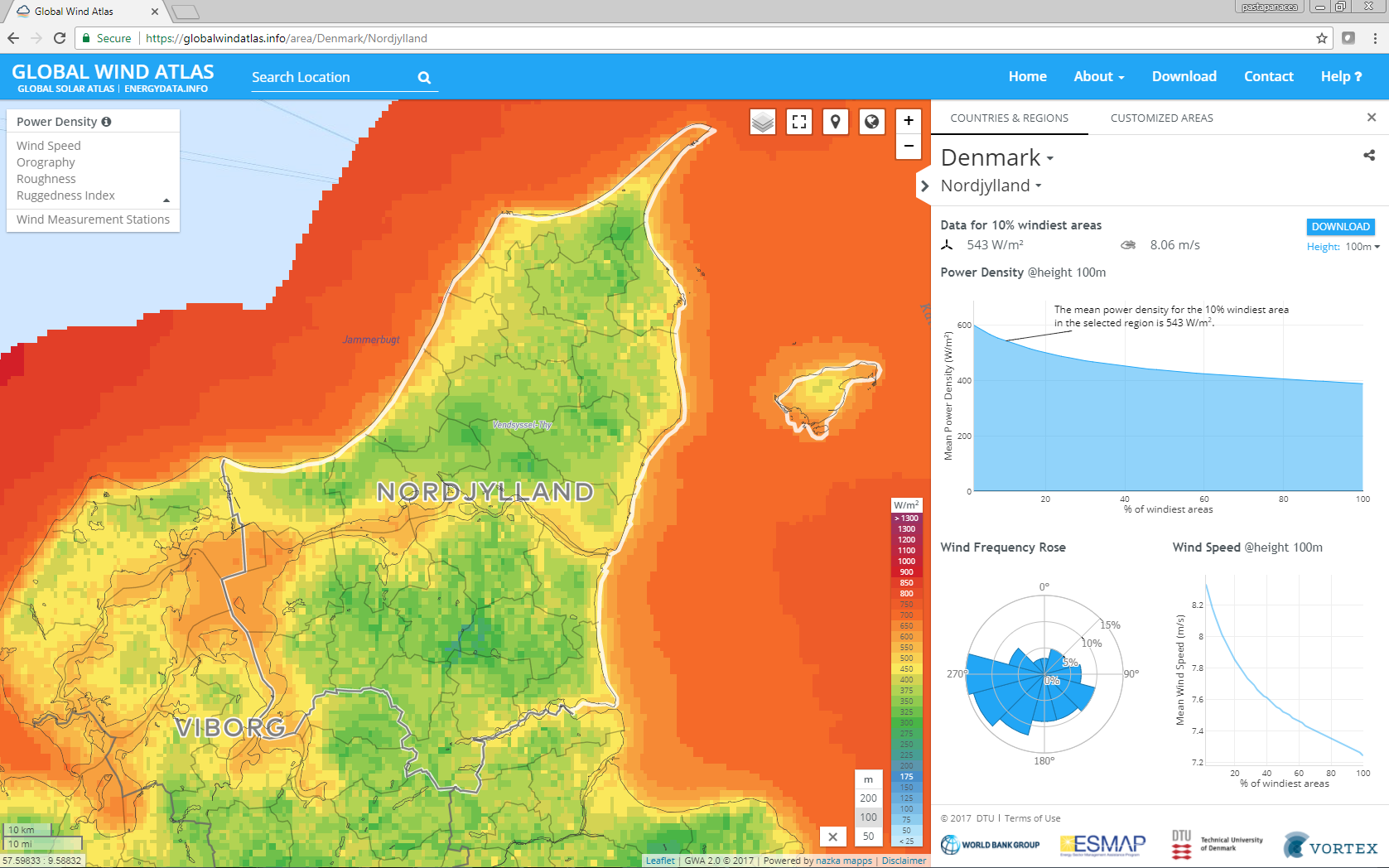 10 % windiest area 
 power density at 100m
542W/m2
19/05/2018
36
GWA validation and uncertainty
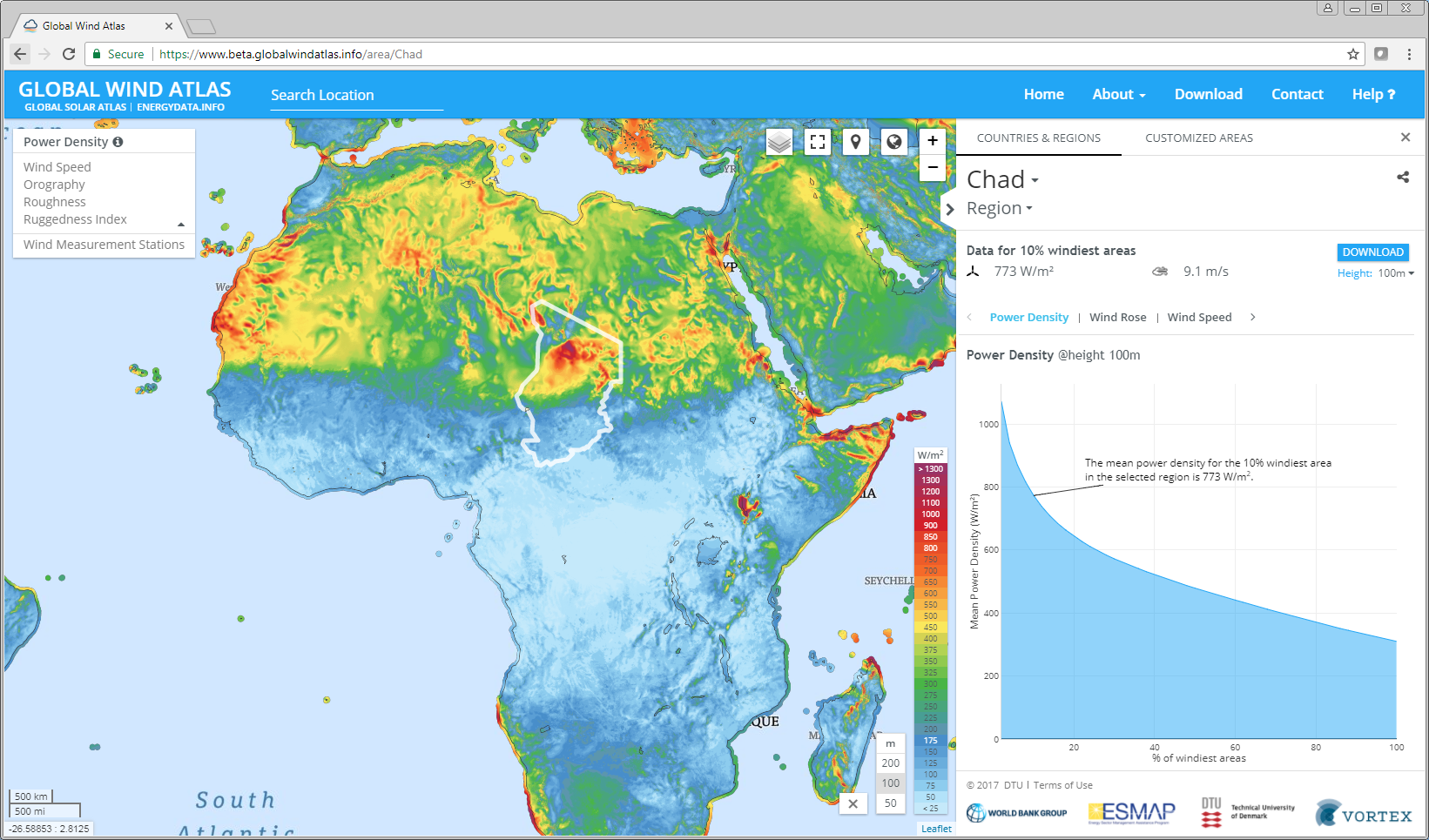 10 % windiest area 
 power density at 100m
773 W/m2
18/05/2018
37
Exploring an interesting area in Chad with the GWA
An area with power density in excess of 800 W/m2 at 100 m a.s.l.
18/05/2018
38
Exploring an interesting area in Chad with the GWA
An area with power density in excess of 800 W/m2 at 100 m a.s.l.

The area is near the city of Fayo Largeau 

The area is in Borkou region
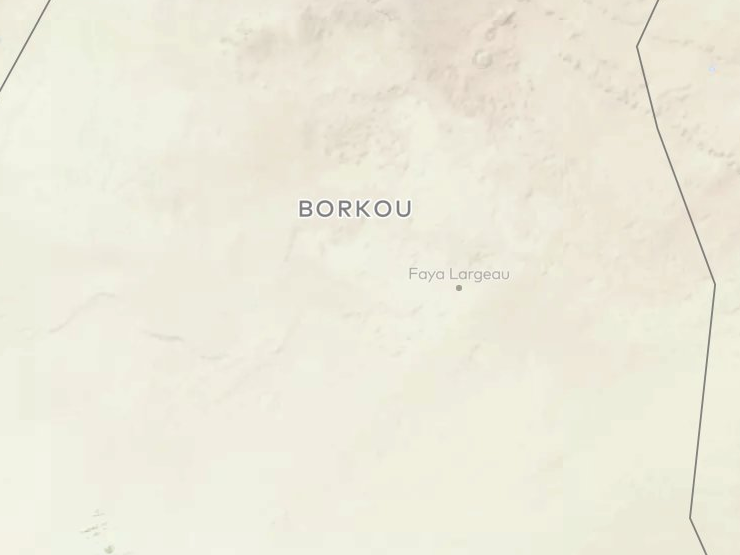 18/05/2018
39
Exploring an interesting area in Chad with the GWA
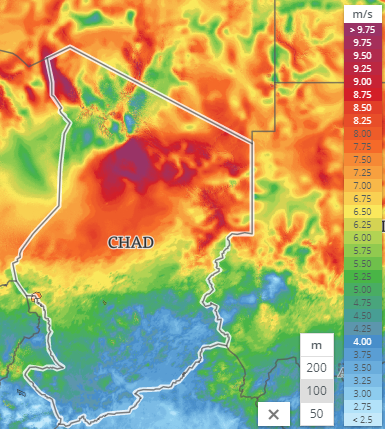 An area with power density in excess of 800 W/m2 at 100 m a.s.l.

The area is near the city of Fayo Largeau 

The area is in Borkou region

Wind speeds in the area in excess of 8 m/s at 100 m a.s.l.
18/05/2018
40
Exploring an interesting area in Chad with the GWA
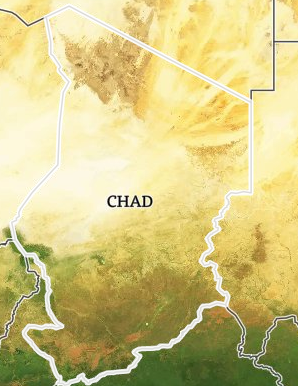 An area with power density in excess of 800 W/m2 at 100 m a.s.l.

The area is near the city of Fayo Largeau 

The area is in Borkou region

Wind speeds in the area in excess of 8 m/s at 100 m a.s.l.

It appears to be a desert region in contrast to the southern regions of Chad
18/05/2018
41
Exploring an interesting area in Chad with the GWA
An area with power density in excess of 800 W/m2 at 100 m a.s.l.

The area is near the city of Fayo Largeau 

The area is in Borkou region

Wind speeds in the area in excess of 8 m/s at 100 m a.s.l.

It appears to be a desert region in contrast to the southern regions of Chad

The roughness length is very low
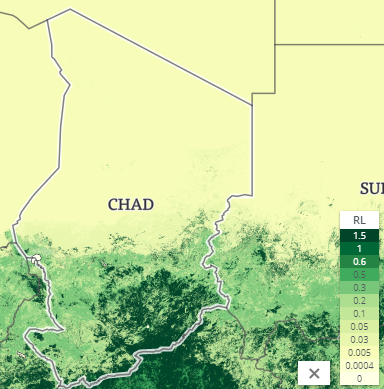 18/05/2018
42
Exploring an interesting area in Chad with the GWA
An area with power density in excess of 800 W/m2 at 100 m a.s.l.

The area is near the city of Fayo Largeau 

The area is in Borkou region

Wind speeds in the area in excess of 8 m/s at 100 m a.s.l.

It appears to be a desert region in contrast to the southern regions of Chad

The roughness length is very low

There is an orographic gap feature
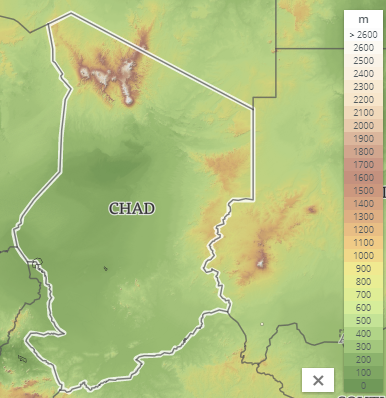 18/05/2018
43
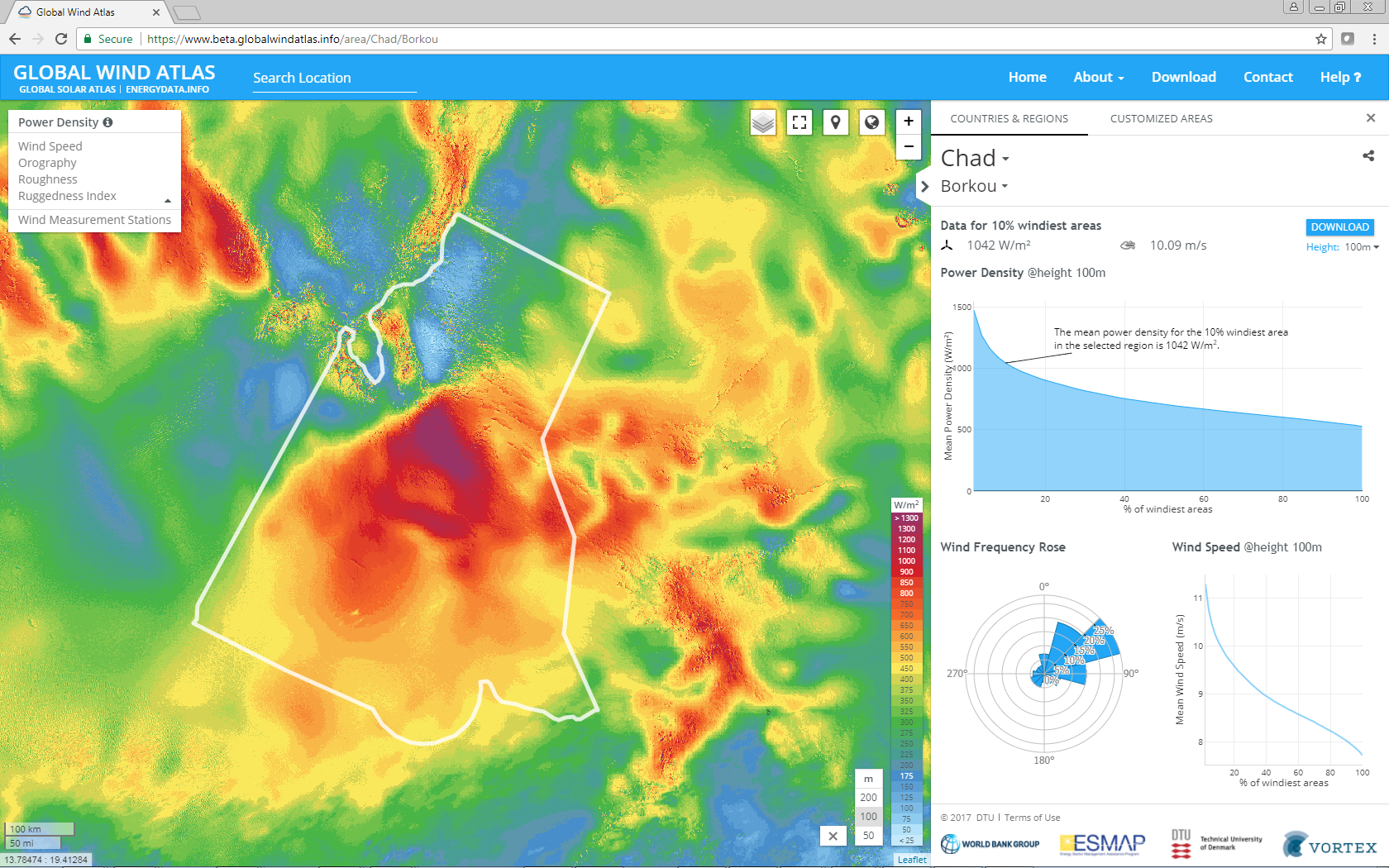 10 % windiest area 
 power density at 100m
1042W/m2
18/05/2018
44
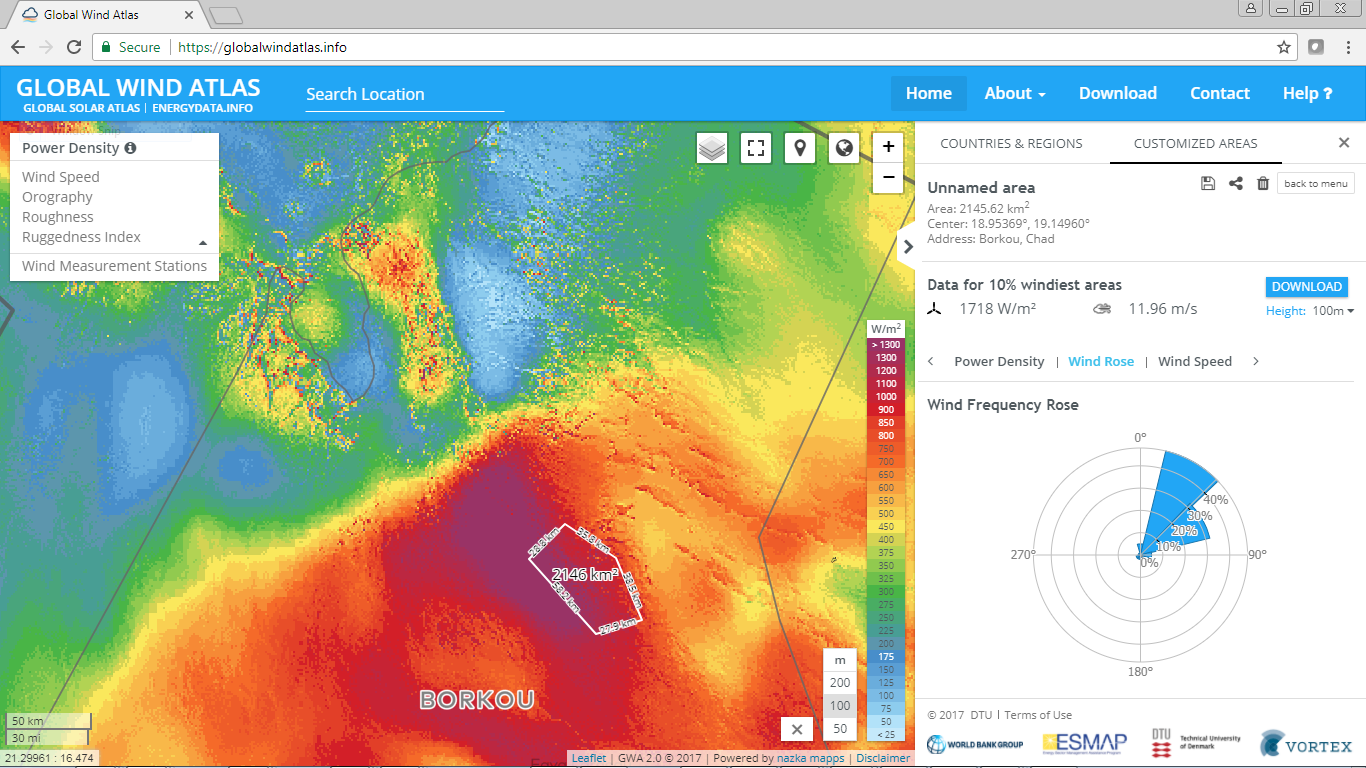 10 % windiest area 
 power density at 100m
1718 W/m2
18/05/2018
45
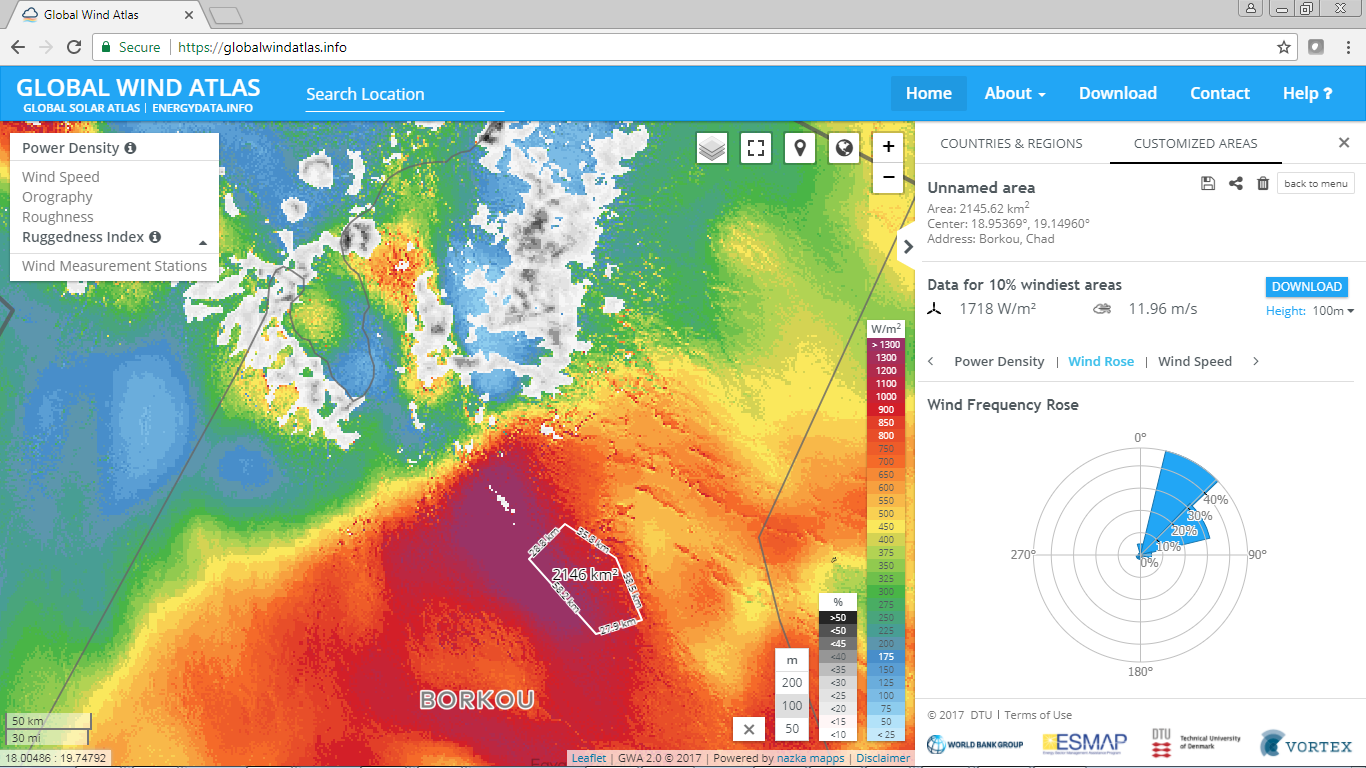 18/05/2018
46
Validation at sites
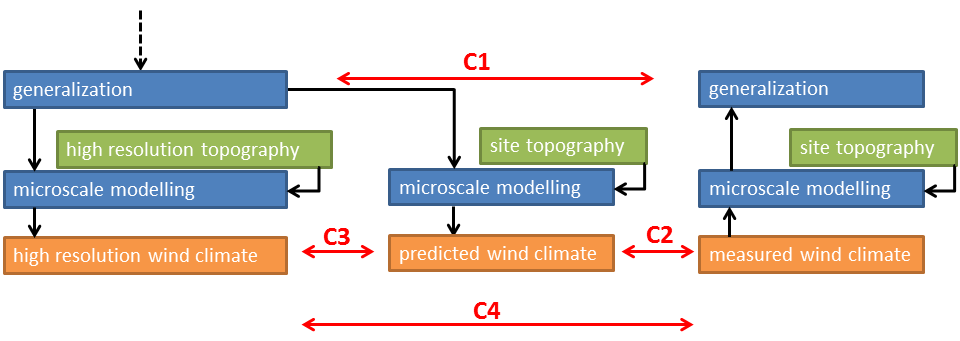 Mesoscale modelling
C1, check model derived generalized wind climates: 	test of mesoscale modelling and generalization 
	ref: measurement derived generalized wind climate
C2, check predicted wind climate using model derived generalized wind climate and best site topography 
	ref: measured wind climate
C3, check global wind atlas (nearest point): 		test of global topography + displacement of site effect
	ref: predicted wind climate using model derived generalized wind climate and best site topography
C4, check global wind atlas (nearest point):		test of complete model chain and + displacement of site effect
	ref:  measured wind climate
18/05/2018
47
Validation
C2, check predicted wind climate using model derived generalized wind climate and best site topography 
	ref: measured wind climate


44 Sites
Mean error: -6% Mean absolute error: 10%
18/05/2018
48
Validation
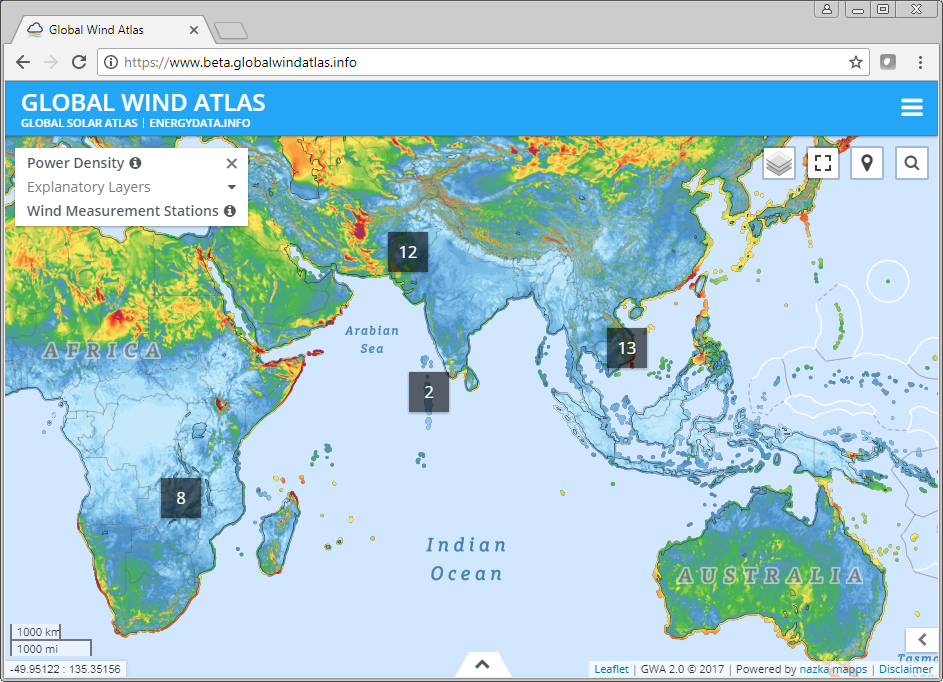 ESMAP measurement campaigns

High quality wind measurements

Site survey and microscale modelling

Plus our measurement datasets
18/05/2018
49
Future perspectives for GWA 2.0, GWA 3.0, and beyond
Over all aim is to making GWA 
more accurate
more relevant
more valuable
How?
Validation and new model chain 
Quantify and characterize uncertainty
Flow in complex terrain and stability effects
Roughness length evaluation
New Layers
Design parameters: extreme wind load conditions EOG, EWS, ECD, EDC and ETM
Capacity factor for custom power curves
Cost modelling

Validation and research are interlinked
The GWA is DTU Wind Energy’s
as launch pad for new wind energy datasets to increase impact
18/05/2018
50
www.globalwindatlas.info
THANK YOU FOR YOUR ATTENTION
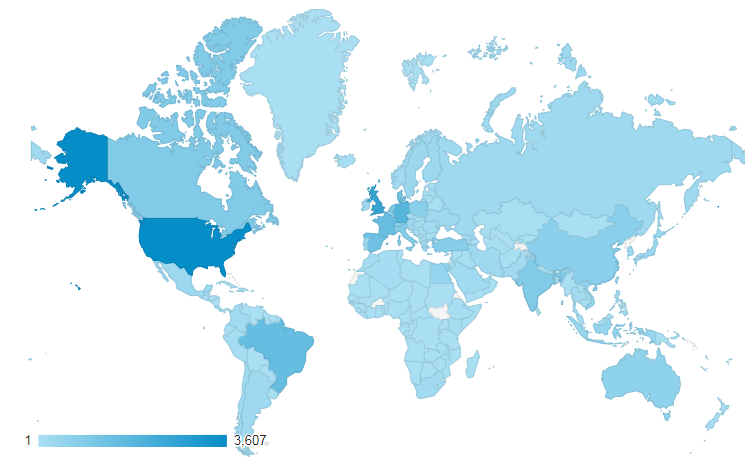 GWA2.0 in first 169 days has attracted
>54920 sessions
>31492 users
in 201 countries

Approximately:
250 sessions per day
150 users per day
18/05/2018
51
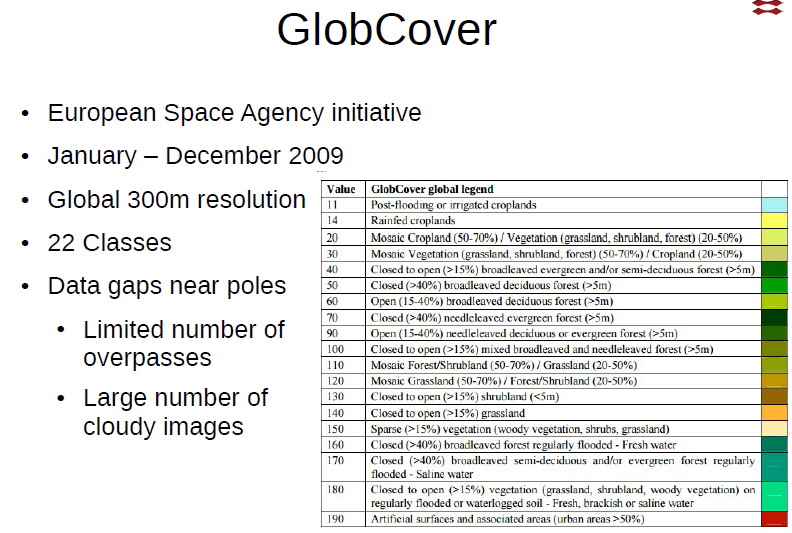 18/05/2018
52
Globcover classes to Roughness length (m)
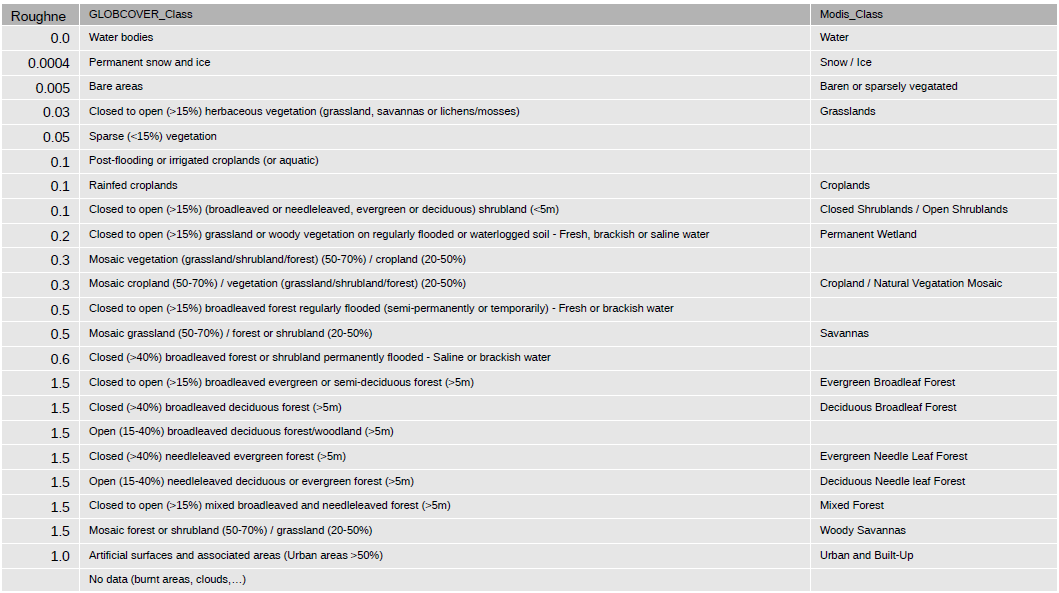 18/05/2018
53
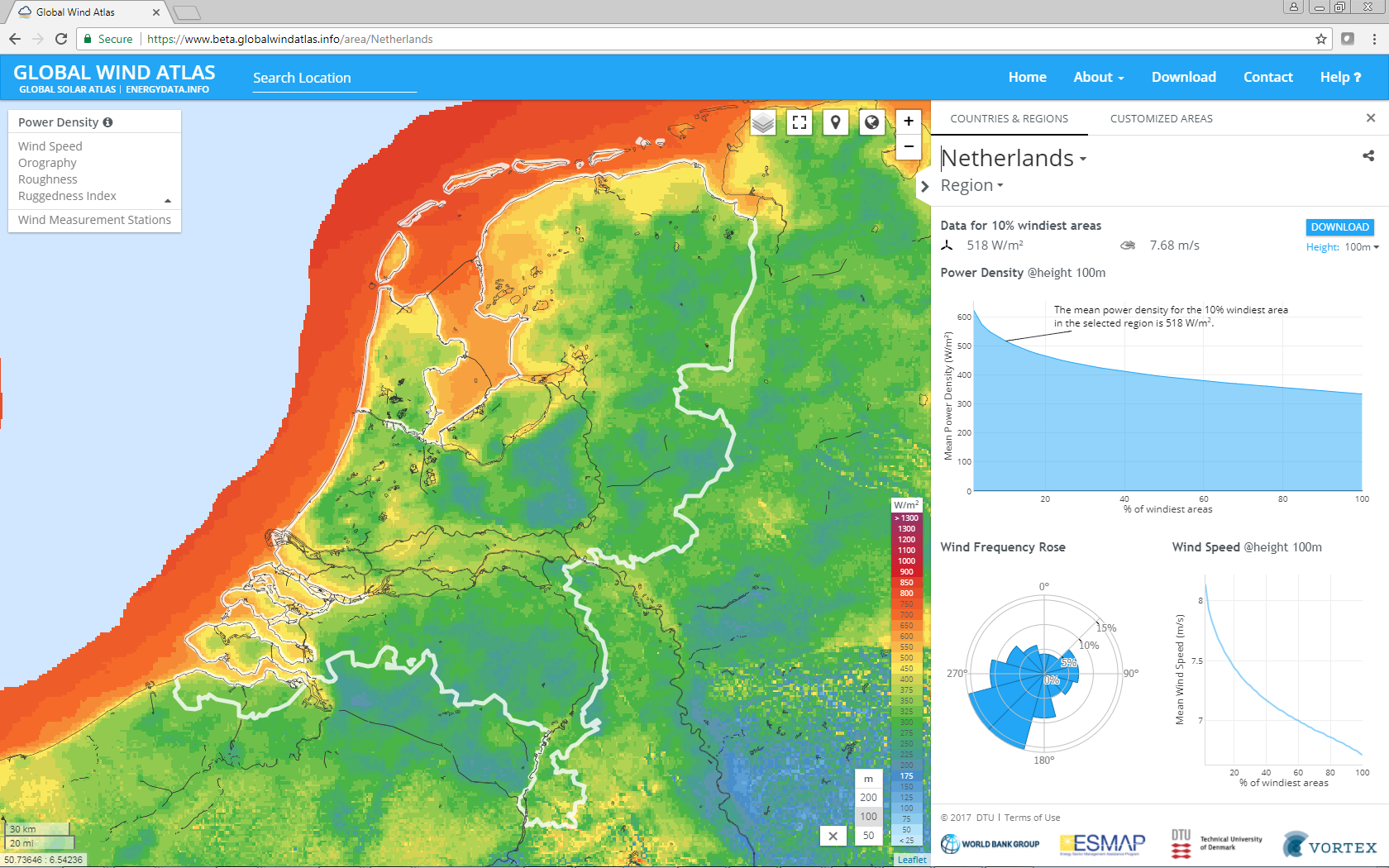 18/05/2018
54
GWA validation and uncertainty
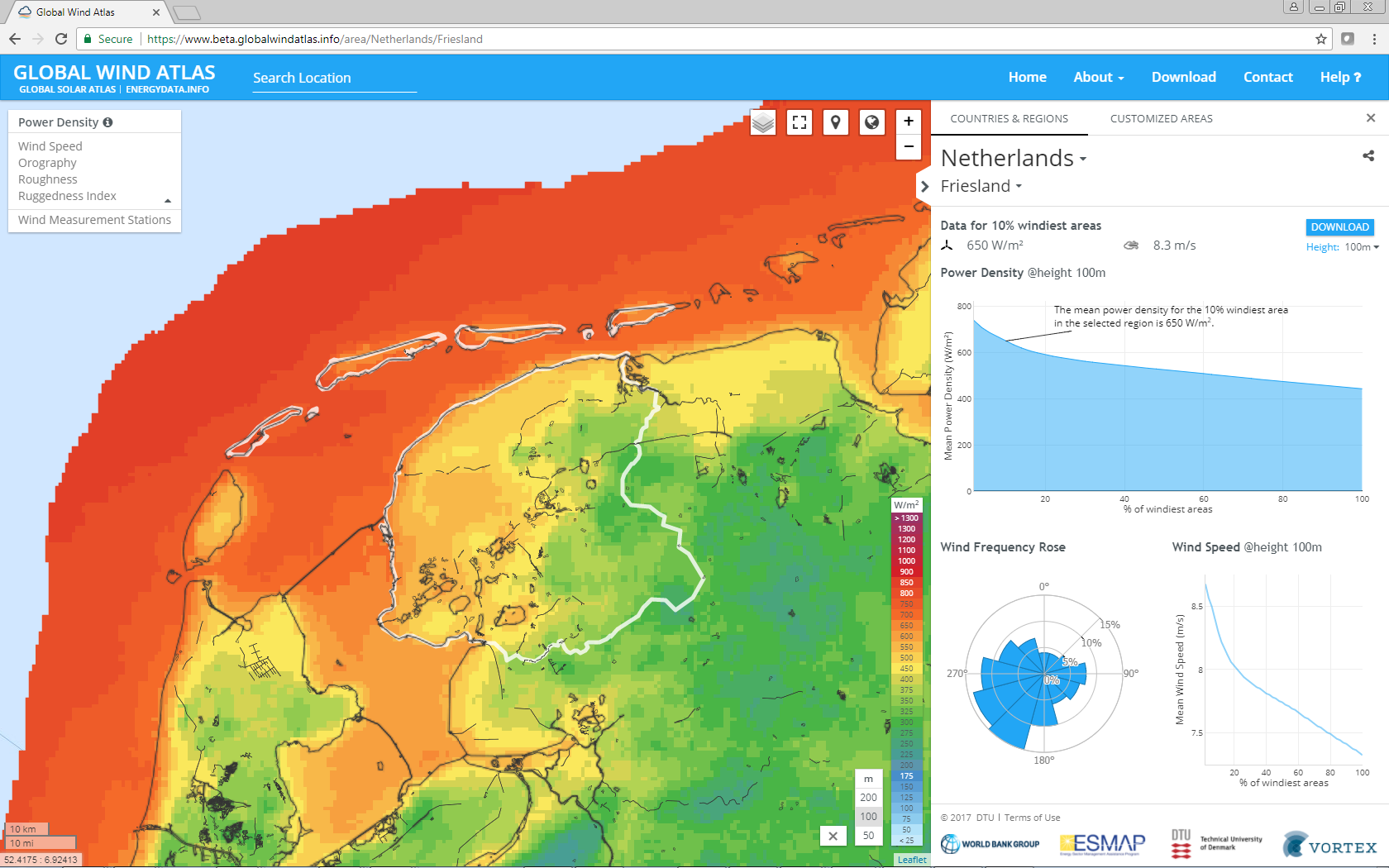 10 % windiest area 
 power density at 100m
650 W/m2
18/05/2018
55
GWA validation and uncertainty
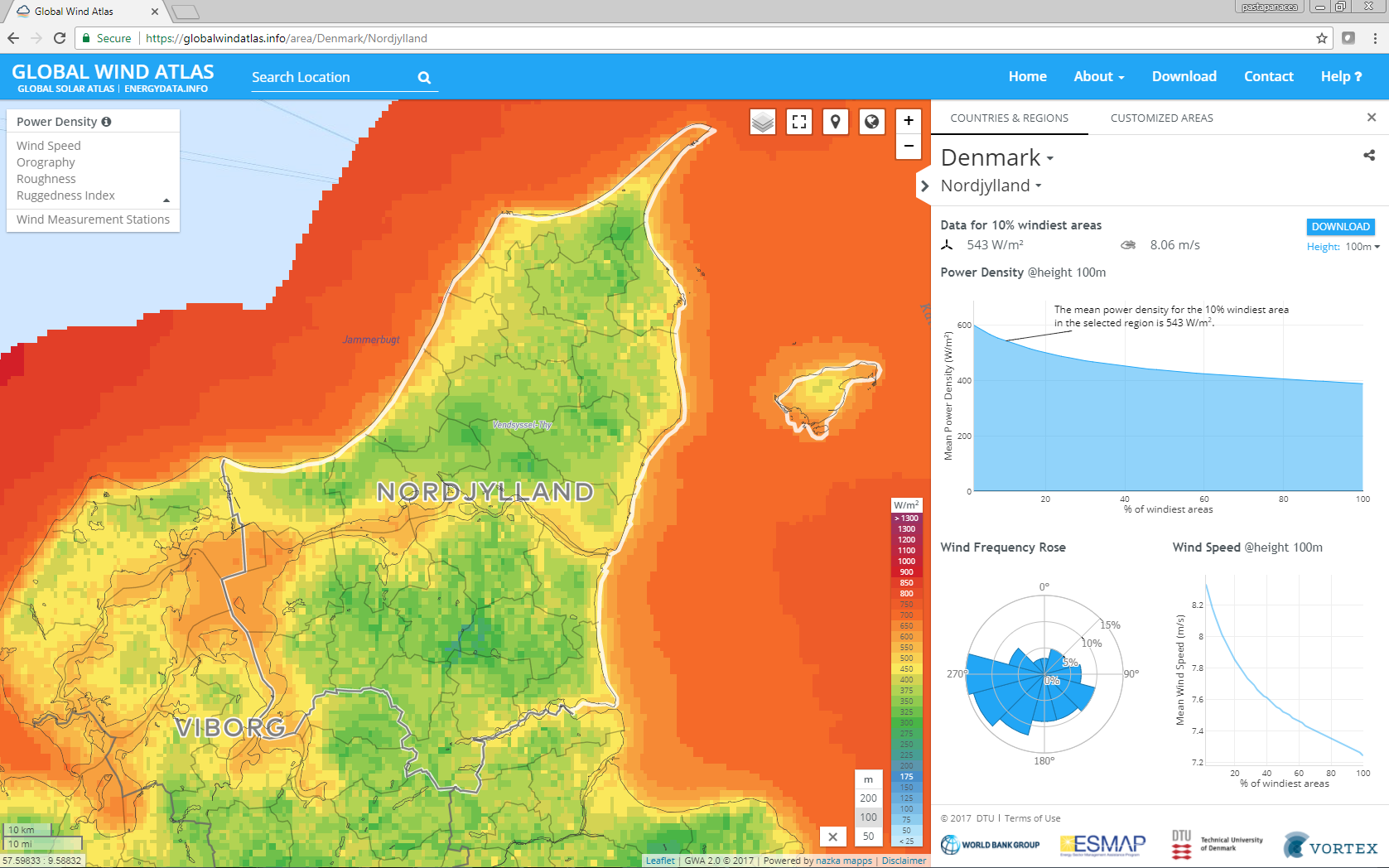 10 % windiest area 
 power density at 100m
542W/m2
18/05/2018
56
GWA validation and uncertainty